Annual Congress of National Cancer Institute – Cairo University
Innovations on breast reconstruction with tissue expanders
Cristiano Boneti, MD, FACSPlastic Surgery and OncologyCancer Institute of America, Los Angeles
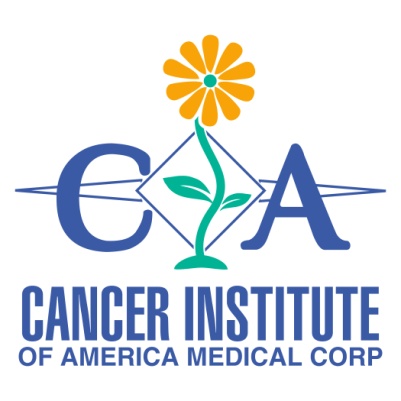 Disclosures
Consulting Agreement -  AirXpanders
Consulting Agreement -  Allergan
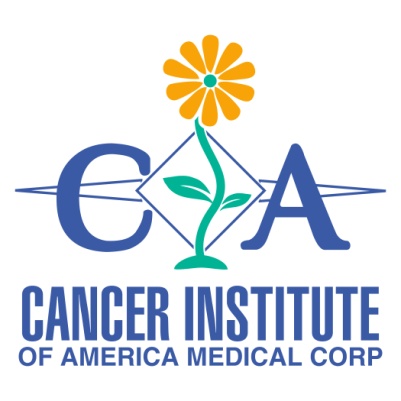 Dr Cristiano Boneti Introduction
18 Years of Medical Education
Board Certified General Surgeon (2010)
Fellowship Training In Diseases Of The Breast (2010)
University of Arkansas - Assistant Professor (2010-2012)
Board Certified Plastic Surgeon (2016)
University of Miami – Assistant Professor (2015-2018)
Director of Cancer Institute of America Los Angeles
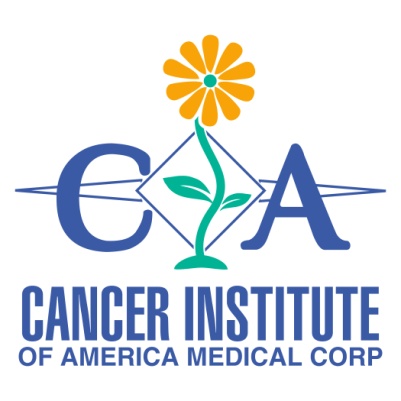 Innovations On Breast Reconstruction
Prepectoral Implant Placement


Needle-Free CO2 Tissue Expander
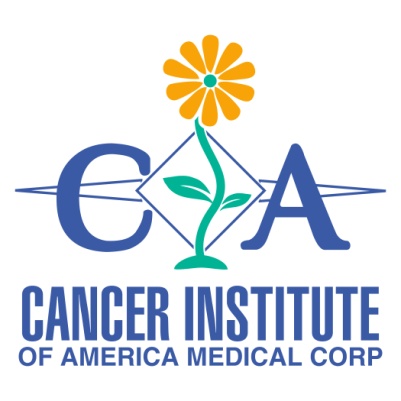 History of Breast Reconstruction
1600 BC Egyptians Described In The Papyrus Writings
Galen Theorized BC Was Due “Coagulum Of Black Bile”
Virchow Proposed Tumor Arose From Epithelium And Spread Outward
Halsted Supported The “Regional” Phenomenon Theory
First Radical Mastectomy In 1889
Halsted Considered Reconstruction “A Violation Of The Local Control Of The Disease”
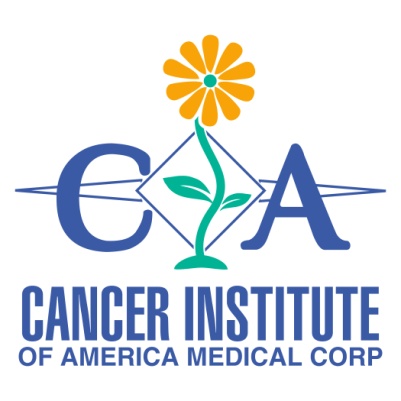 History of Breast Reconstruction
Cronin And Gerow Introduced The Silicone Gel Implant In 1963
1971 Snyderman And Guthrie Reported First Immediate Reconstruction Under The Remaining Mastectomy Skin
1982 Radovan Publish Initial Results With Tissue Expansion
Clouth And Collegues Reported A Liner Deterioration Of The Cosmetic Results, Where It Was “Acceptable” Initially But Less Desirable As Time Progressed – Asymmetry, Unpredictable Aging Of The Implants, High Infection Rates, High Wound Dehiscence and Exposure Rates
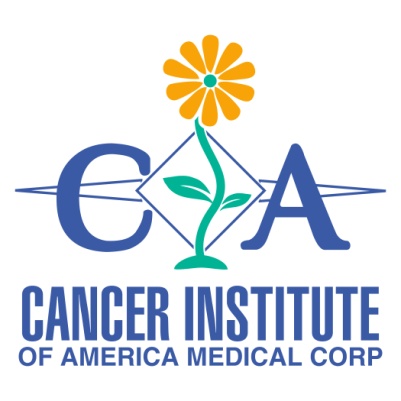 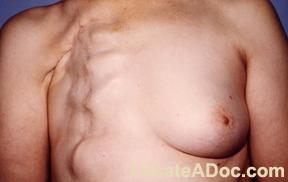 Halsted
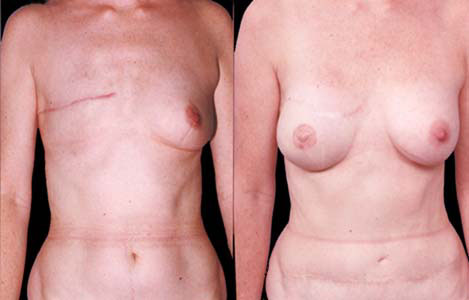 MRM
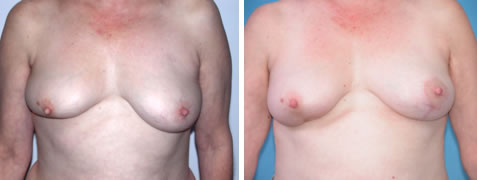 BCS
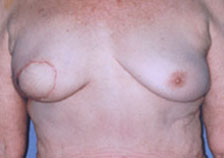 Partial Skin Sparing
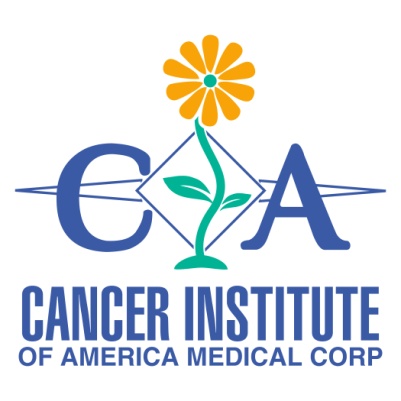 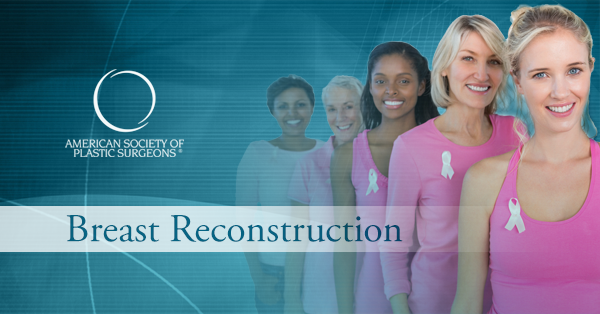 Epidemiology
American Society of Plastic Surgeons  (ASPS) 2016 statistics
total number of reconstructive procedures – stable at million annually
the vast majority of these procedures include tumor removal such as office-based skin cancer excision
Breast reconstruction accounted for 109,256 procedures in 2016 or 1.9% of all reconstructive procedures
American Cancer Society estimates 252,710 new cases of invasive breast cancer in the United States in 2017
Steady annual growth in breast reconstruction over the years
39% increase in volume since 2000
3% increase since 2015
Today there are more than 3.1 million breast cancer survivors in the United States
Less than half of all women who require mastectomy are currently offered breast reconstruction surgery
Fewer than 20% elect to undergo immediate reconstruction
23% of women understand the wide range of breast reconstruction options available
The Breast Cancer Patient Education Act (BCPEA) was signed by President Obama in December 2015 and implemented in October 2016 to inform breast cancer patients about the availability and coverage of breast reconstruction and prostheses
There is still wide geographic variability associated with plastic surgeon density
Implant-Based Reconstruction
Implant Based Reconstruction Is The Most Used Technique In The EUA
Over 85000 Cases In 2015
Submuscular (Pectoralis + Serratus M) Or Partially Submuscular Are Most Commonly Used
American Society Of Plastic Surgery. 2015 Plastic Surgery Procedural Statistics. Available at: https://www.plasticsurgery.org/news/plastic-surgery-statistics
Sbitany H, Sandeen SN, Amalfi AN, Davenport MS, Langstein HN. Acellular dermis-assisted prosthetic breast reconstruction versus complete submuscular coverage: A head-to-head comparison of outcomes. Plast Reconstr Surg. 2009;124:1735-1740
Implant-Based Reconstruction
Techniques
Total Submuscular 
Highly Dependent On Patient Anatomy

Dual-Plane Submuscular
Better Lower Pole Expansion
Better Control Of Pocket Size

Prepectoral
Eliminates Animation Deformity
More “Natural” Look
Highly Dependent On Mastectomy Flap Perfusion
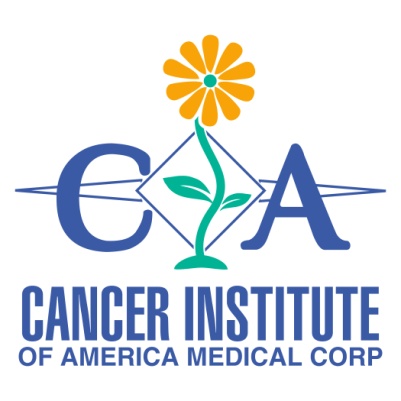 Prepectoral Breast Reconstruction
Create A Subcutaneous Pocket For The Implant

Covered And Supported By Acellular Dermal Matrix and Skin

No Dissection Of The Muscle
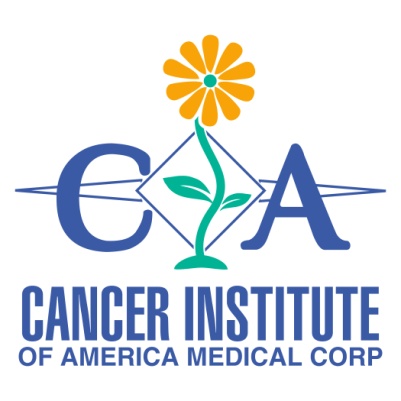 Total Submuscular Coverage
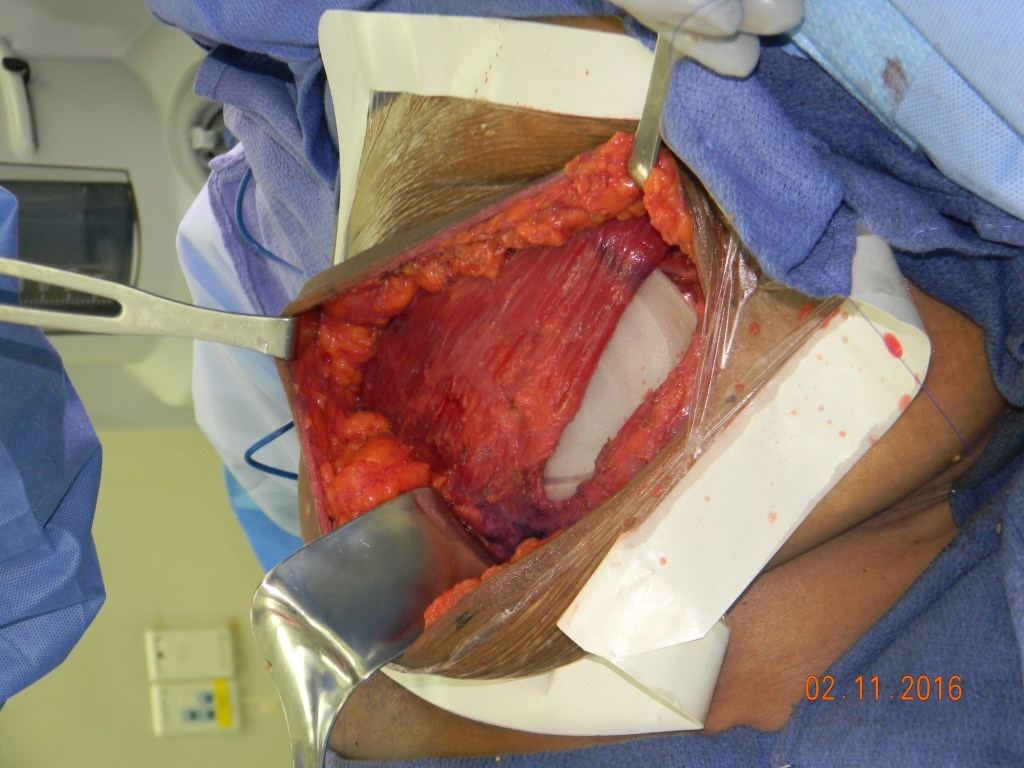 Dual-Plane Submuscular Reconstruction
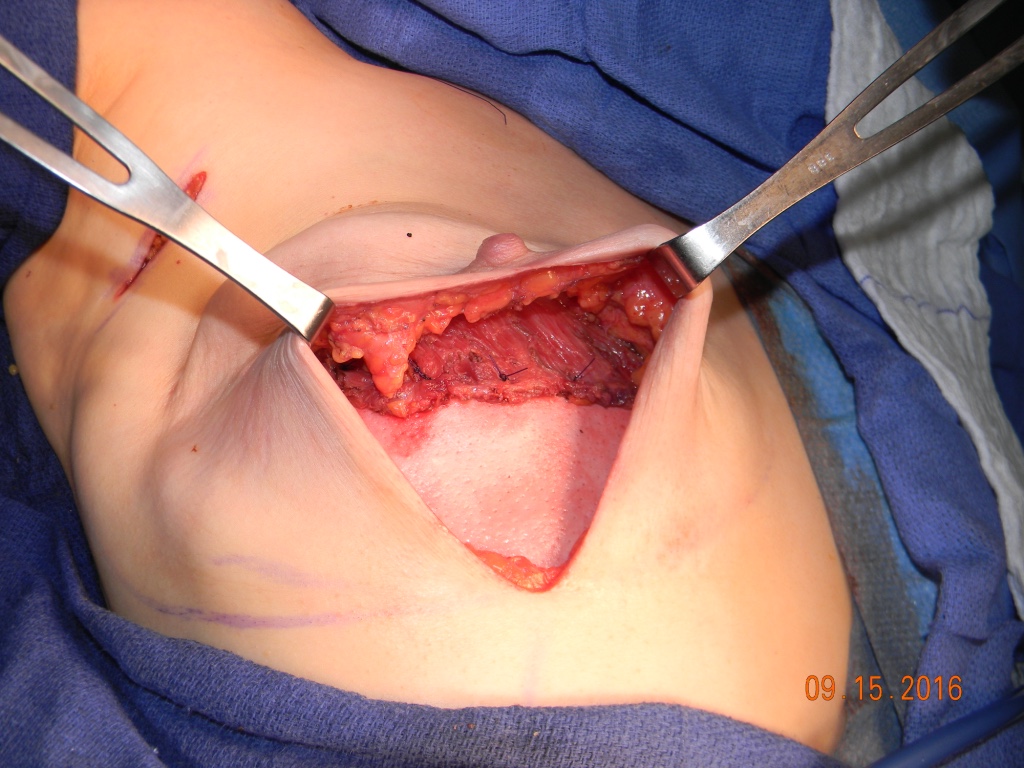 Prepectoral Reconstruction
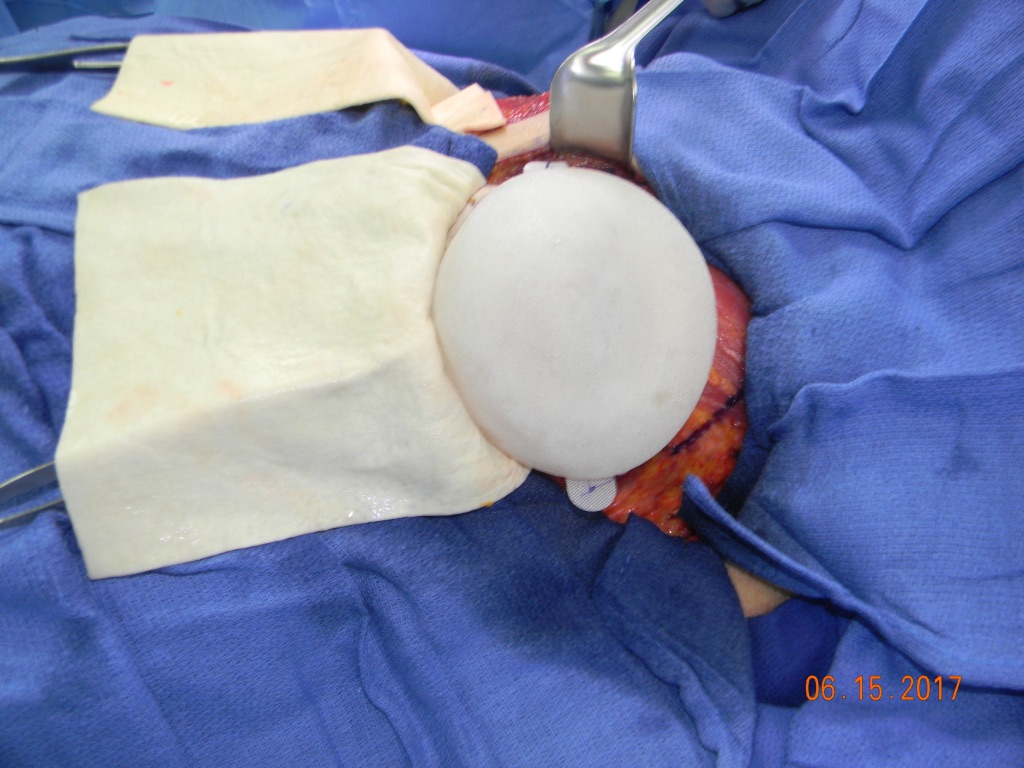 Pre Pectoral Technique
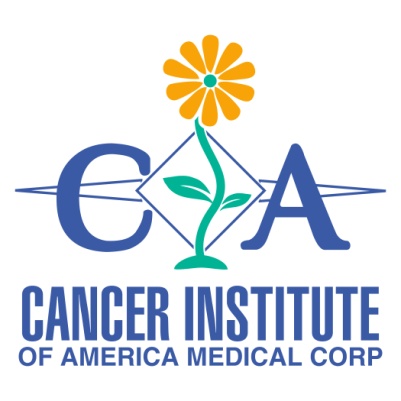 Prepectoral Breast Reconstruction: A Safe Alternative to Submuscular Prosthetic Reconstruction following Nipple-Sparing MastecotmyPRS: Sbitany et al 2017
Advantages:
Minimal morbidity
Reduced operative time
Multiple, shorter procedures
No donor site morbidity
Lack of additional scars
All flaps still available
Alternative to pts
Not surgical candidates for flap
Refuse flap recon
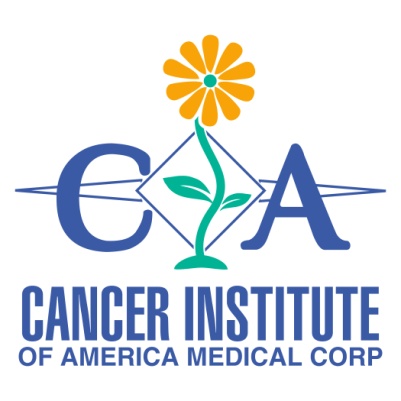 Disadvantages:
Complications of implant use
Ie. deflation, contracture, ripples
Contour irregularities
Does not behave like natural tissue
Generally limited by breast size
Largest implant 800cc
Relative contraindication in irradiated field
Resistant to expansion process
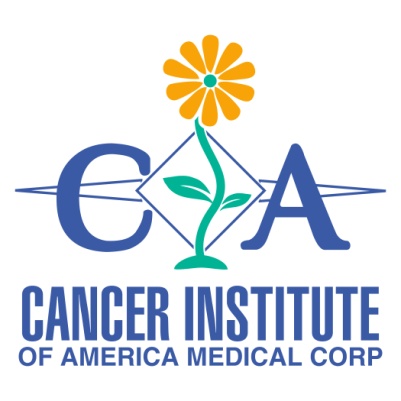 Implants after XRT
Dr. Kronowitz identified 19 studies, of varying quality, evaluating the results of implant-based reconstruction in patients receiving PMRT. He writes, "In general, radiation increases the risk of complications and poor aesthetic outcomes of implant-based reconstruction."
In one of the largest studies performed to date, the risk of major complications was about 45 percent for women receiving implants with radiation therapy, compared to 24 percent in patients not exposed to radiation. Complications were more common when radiation was given before versus after implant-based reconstruction: 64 versus 58 percent.
Kronowitz review in the October issue of Plastic and Reconstructive Surgery, 2012
Patient selection
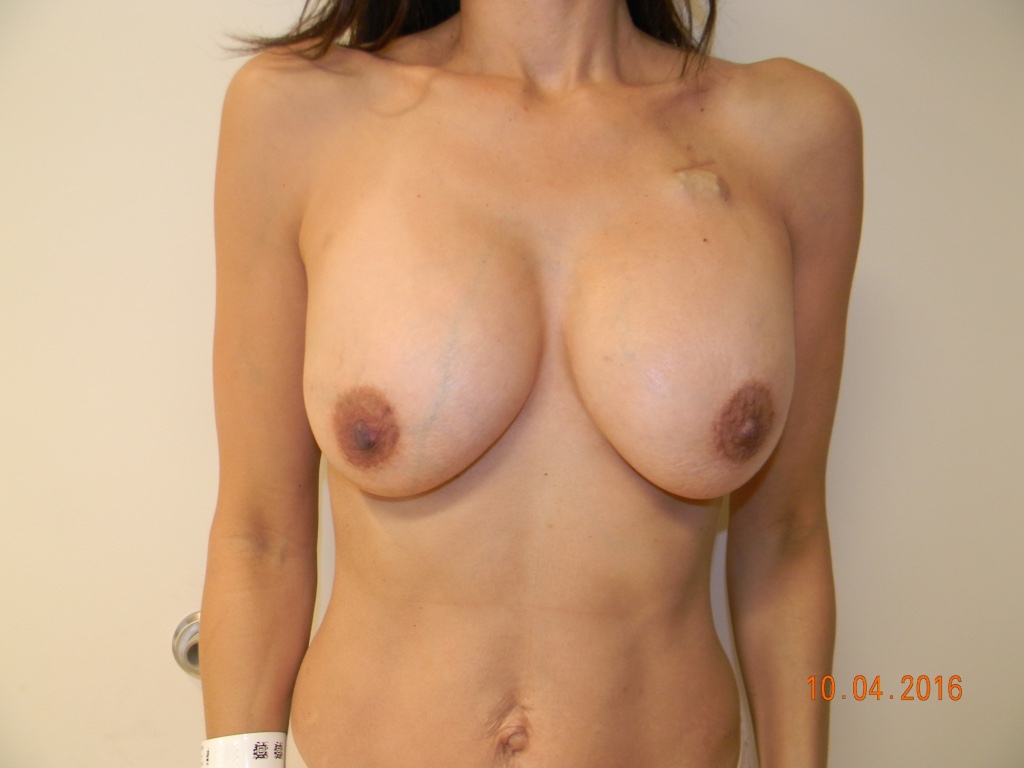 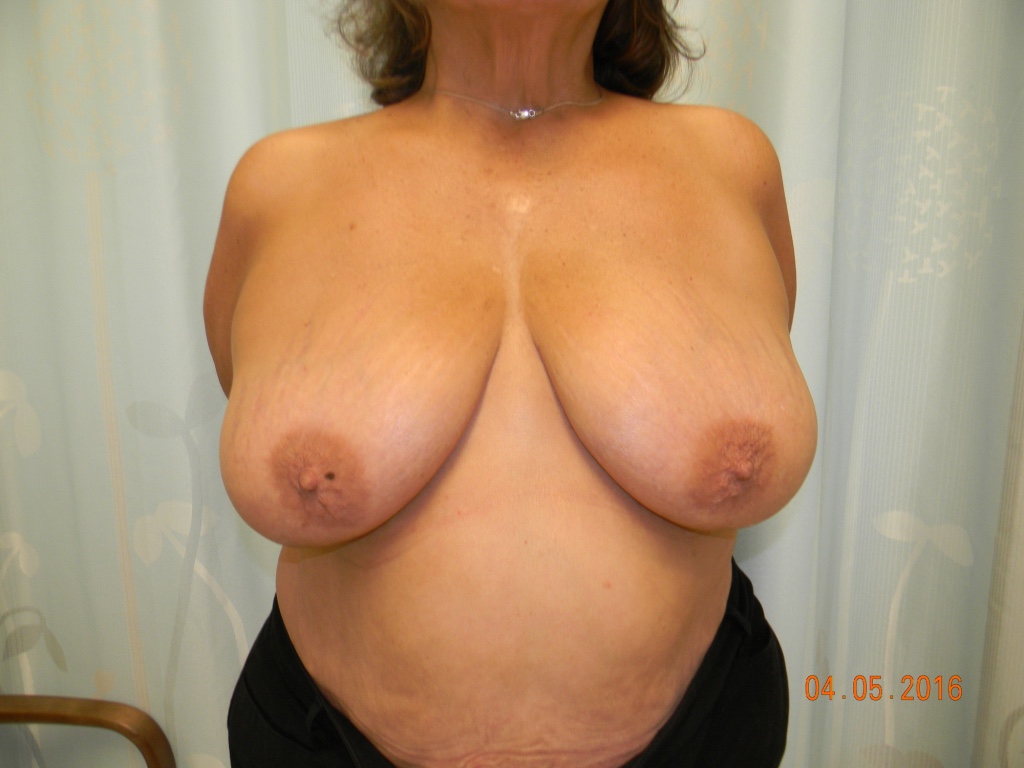 Obesity as a relative contra-indication
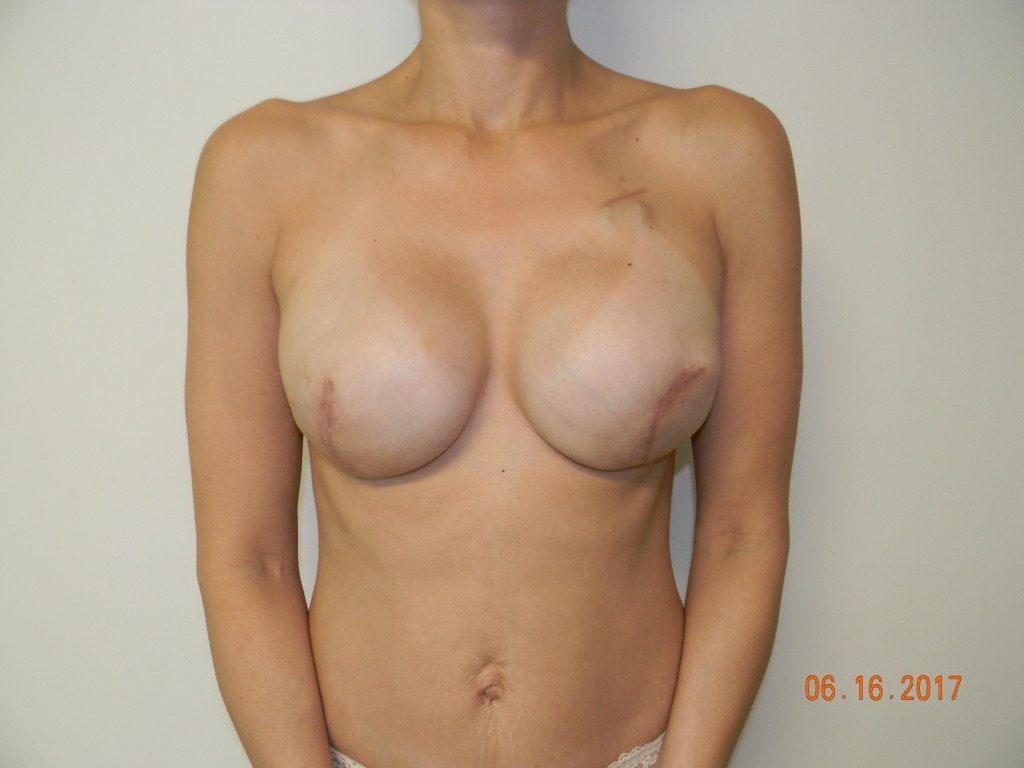 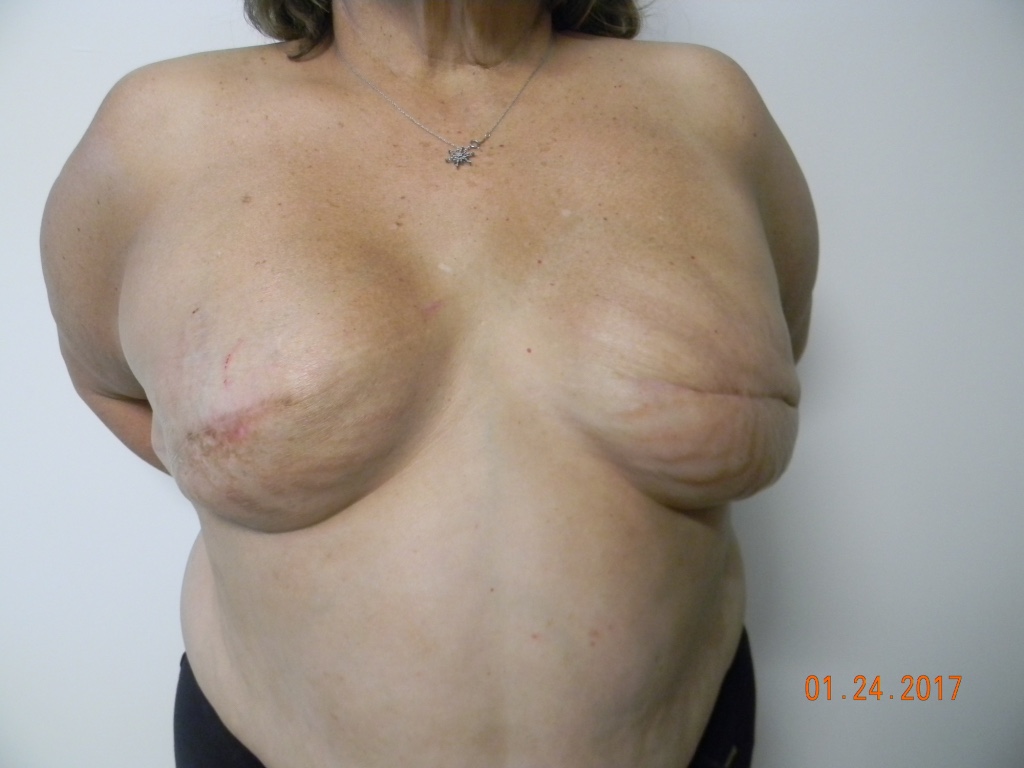 Patient selection
Nipple-sparing mastectomy has superior aesthetic outcomes
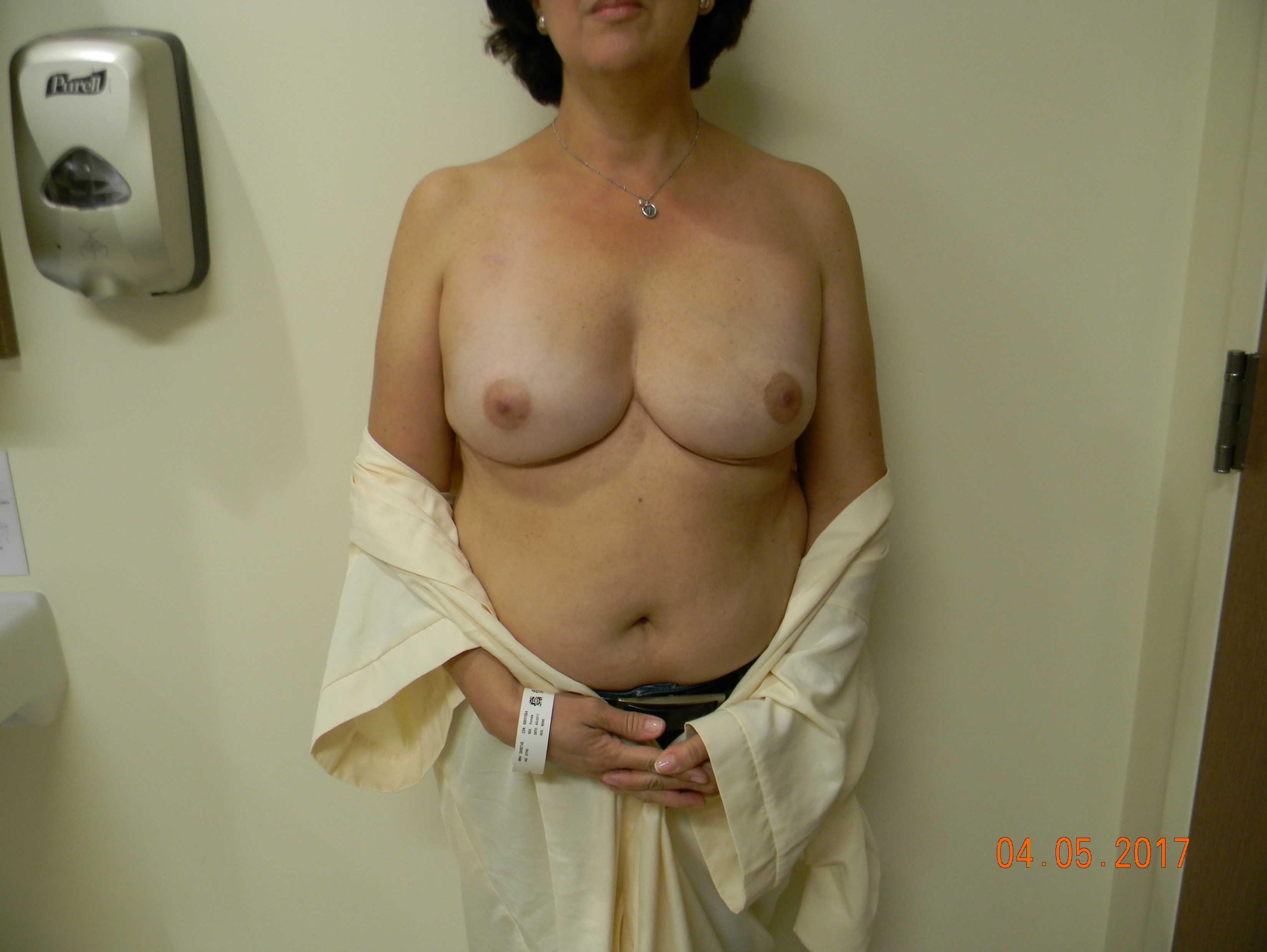 Patient selection
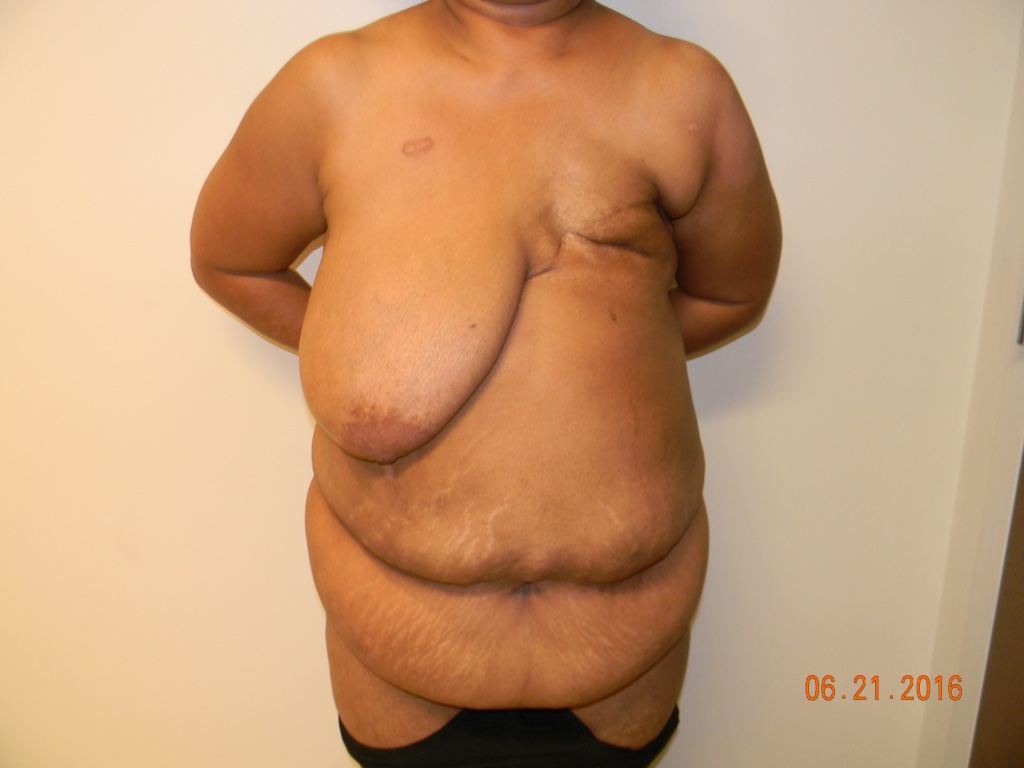 Worse prognosis in the setting of moderate to severe radiation changes
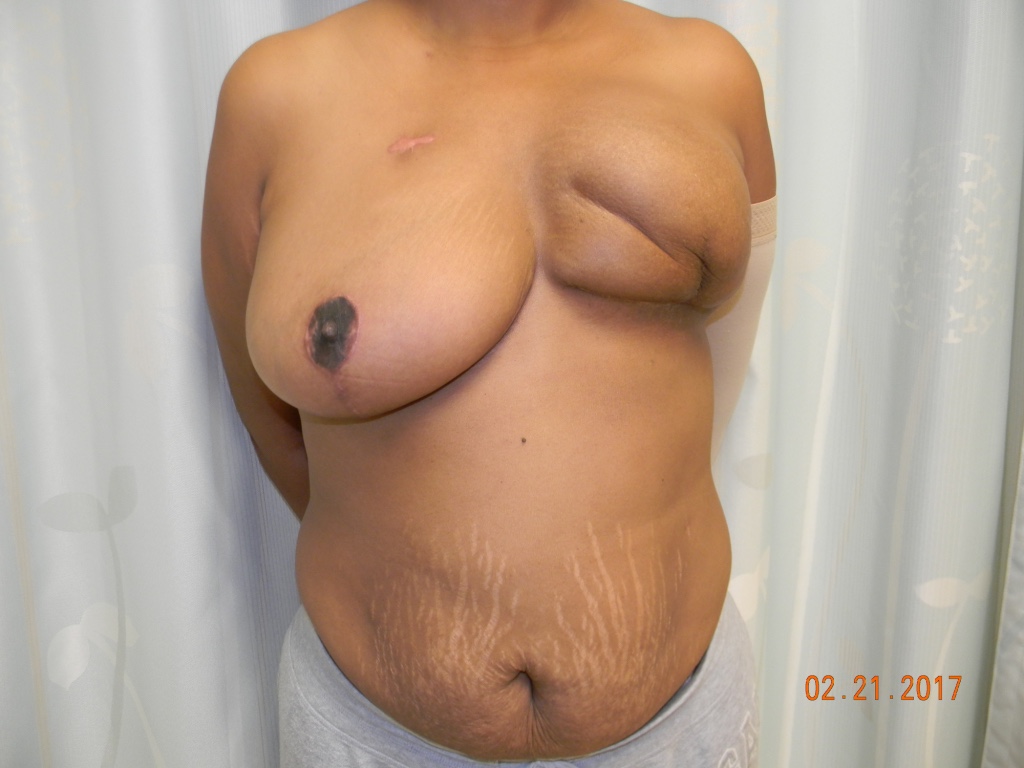 Mastectomy Procedure: Most Important Step In Breast Reconstruction
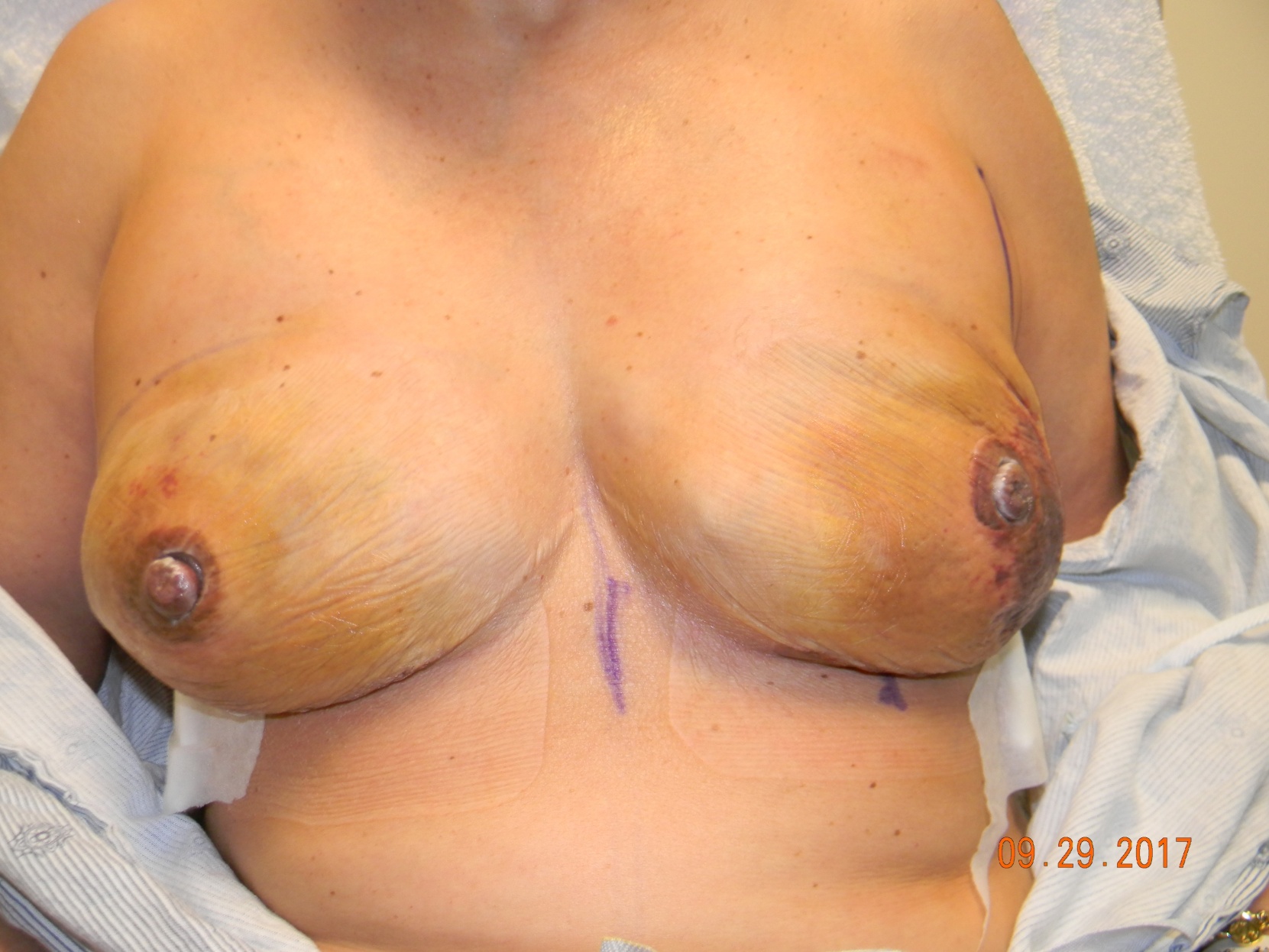 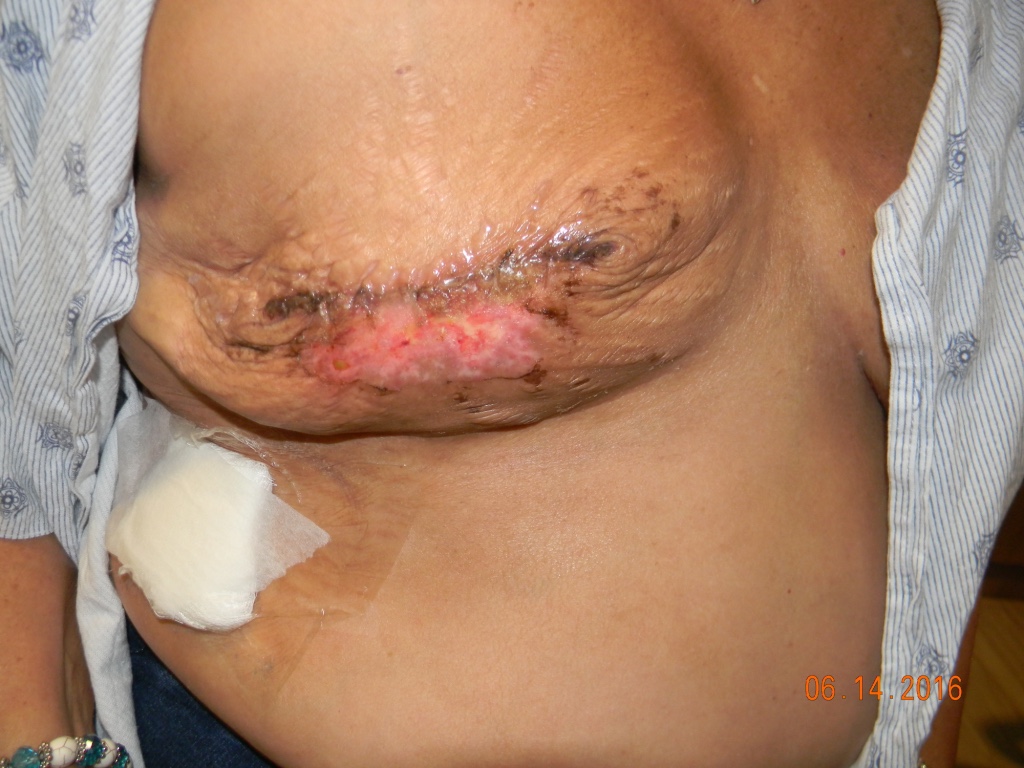 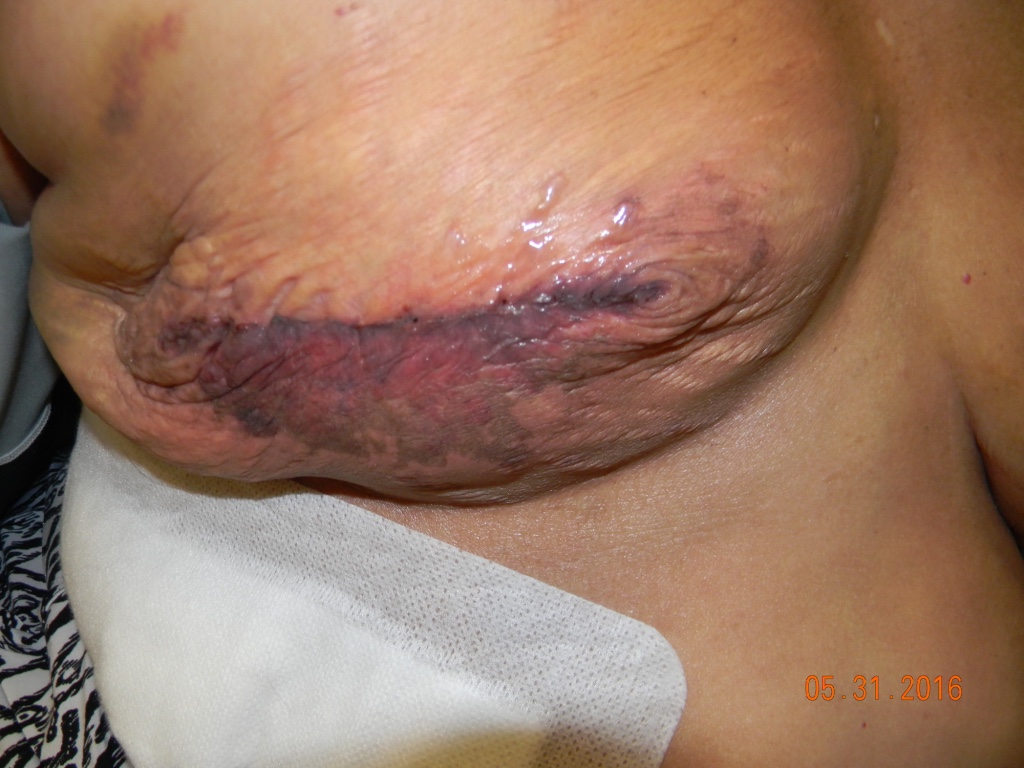 Probably not
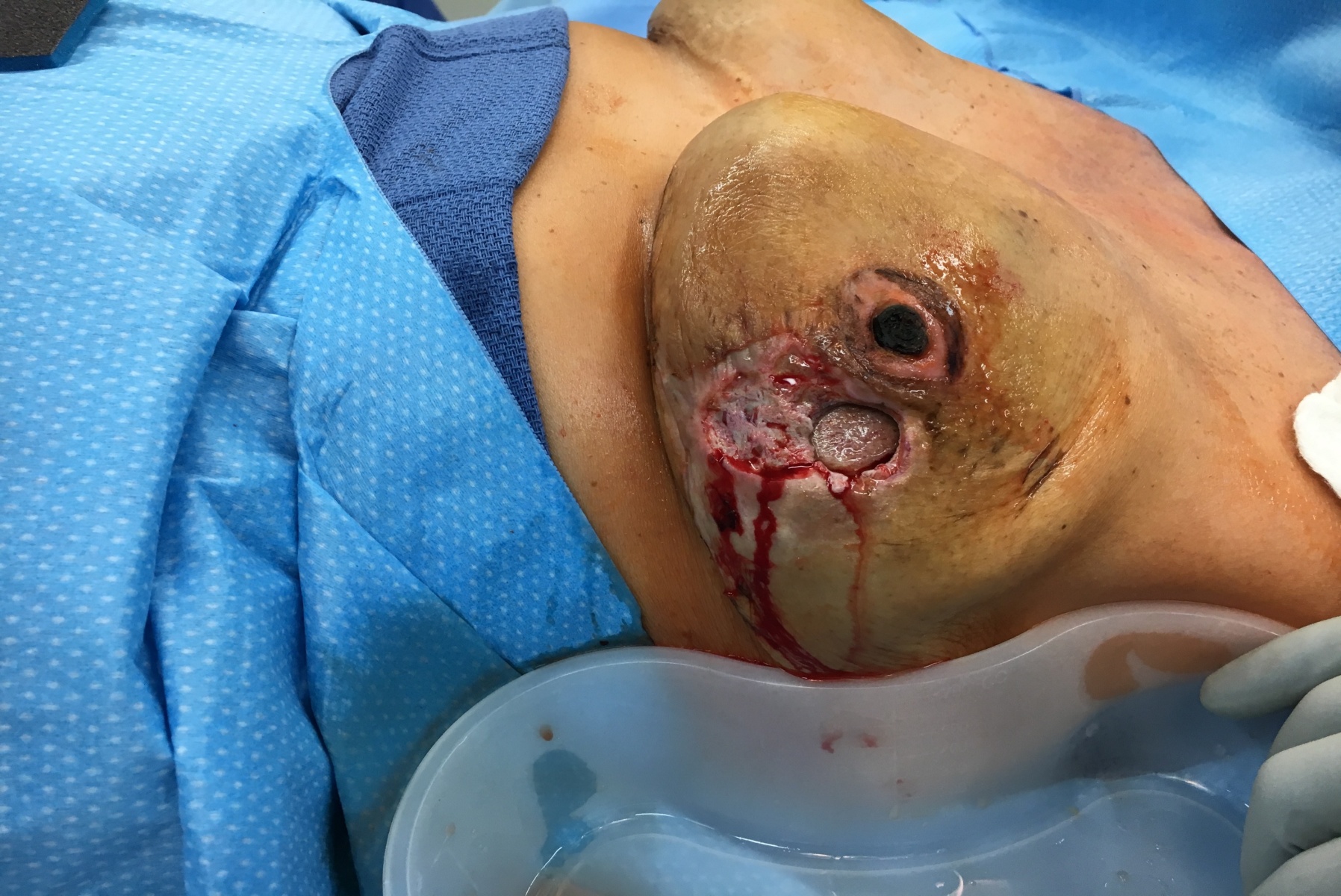 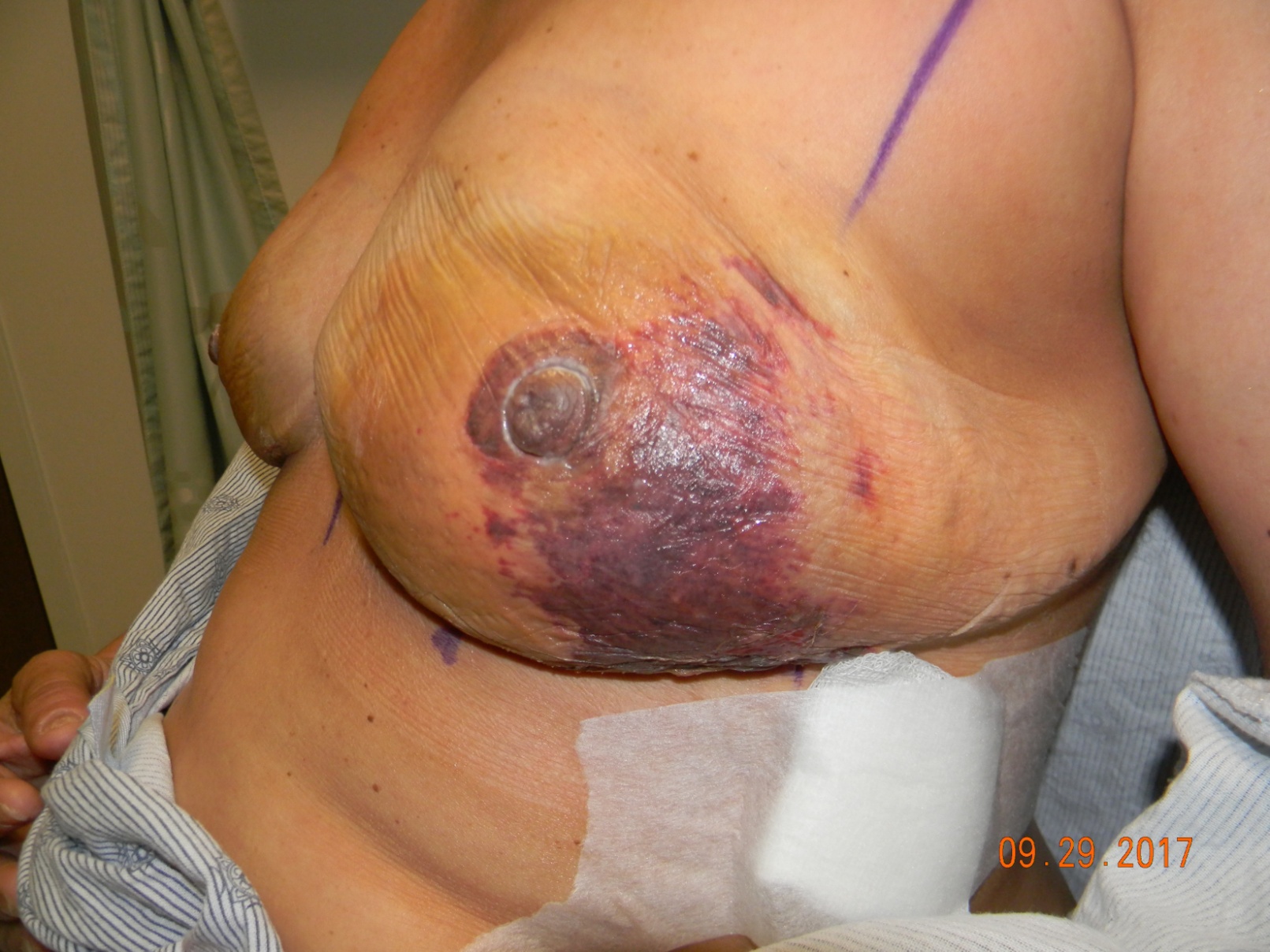 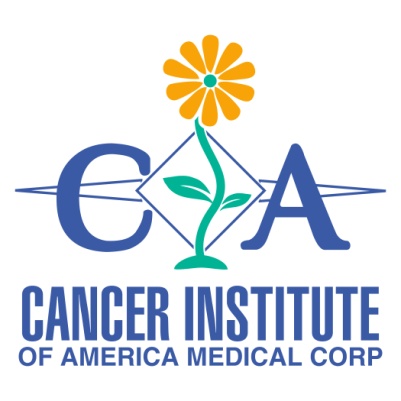 ICG And Infrared Cameras
184 Patients
ICG Angiography Imaging Had
Lower Incidence Of Mastectomy Skin Necrosis (13% vs 23.4%; P = .010)
Lower Incidence Of Unexpected Reoperations For Perfusion-Related Complications (5.9% vs 14.1%, P = .009)
Duggal CS, Madni T, Losken A. An outcome analysis of intraoperative angiography for postmastectomy breast reconstruction. Aesthet Surg J. 2014 Jan 1;34(1):61-5.
ICG And Infrared Cameras
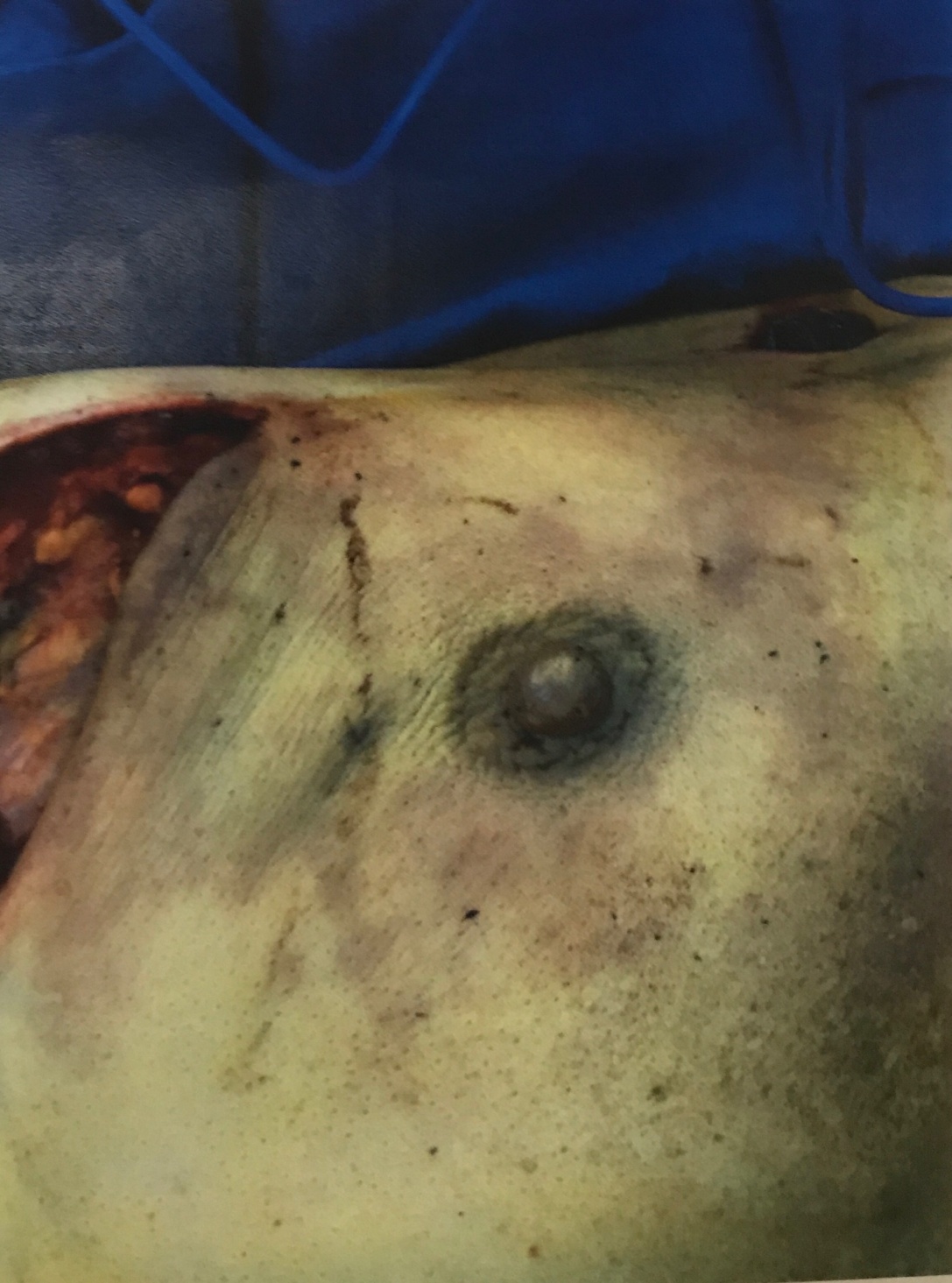 Safety of ICG
Adverse reaction 1 in 42 000
Maximum dose 2 mg/kg
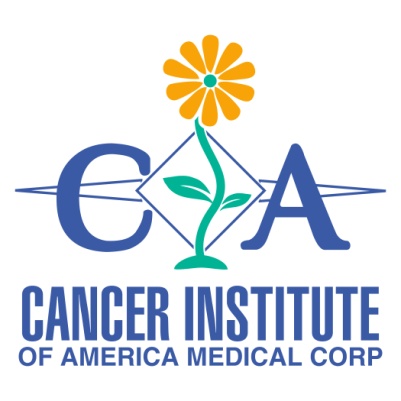 My Recommendations
Discuss Reconstruction Options With Every Patient
No Reconstruction

Implant-Based Reconstruction

Autologous Reconstruction

Combination (Autologous + Implants)
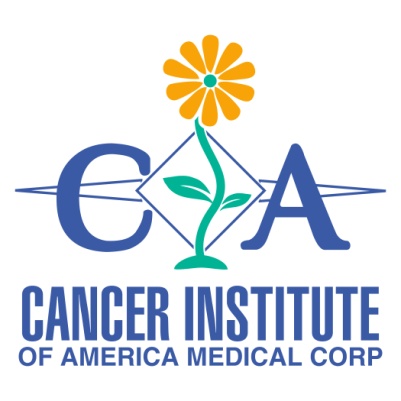 My Recommendations
Select Patients Carefully

Obese Patients Are Poor Candidates For Implant Based Reconstruction

Ptotic And Larger Breasts Reconstruct Better With Wise Pattern Scars And Nipple Repositioning
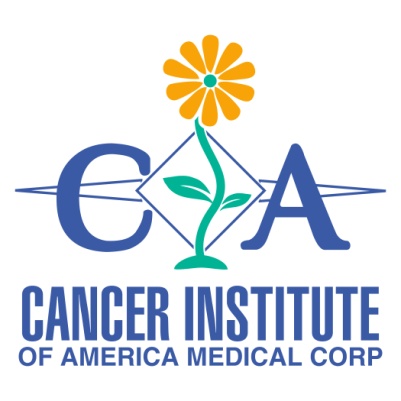 Intraoperatively
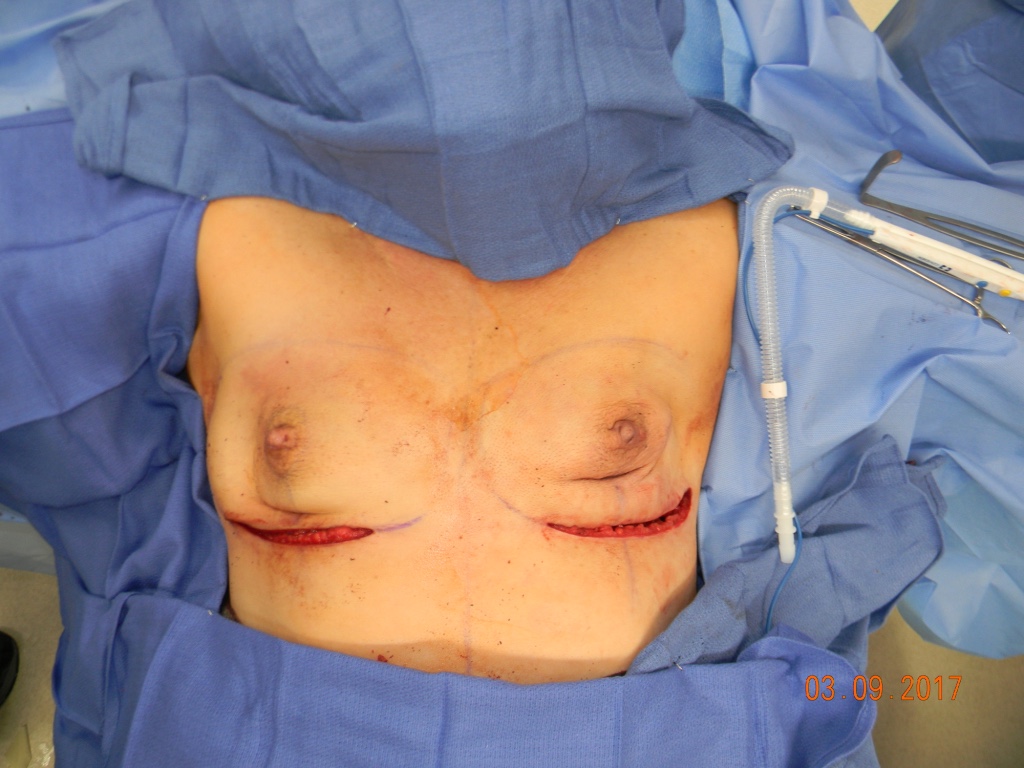 First Check Adequacy Of Mastectomy Flap Perfusion
ICG Angiography If Available
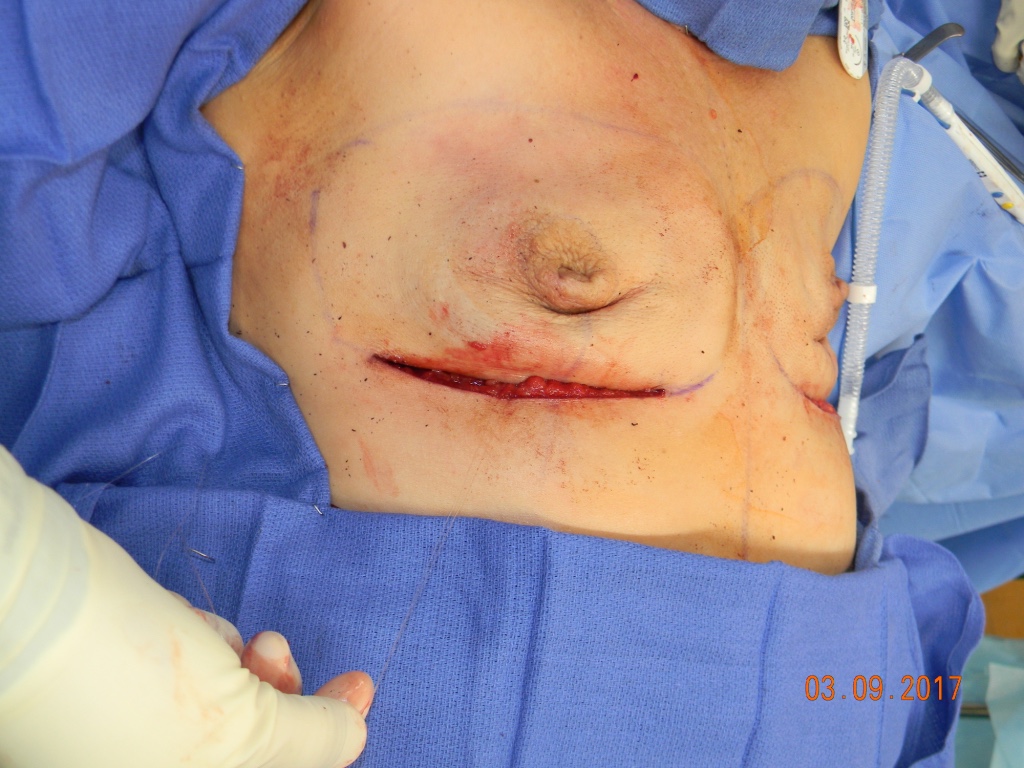 Intraoperatively
Centralize The NAC With Sutures Or Tegaderm
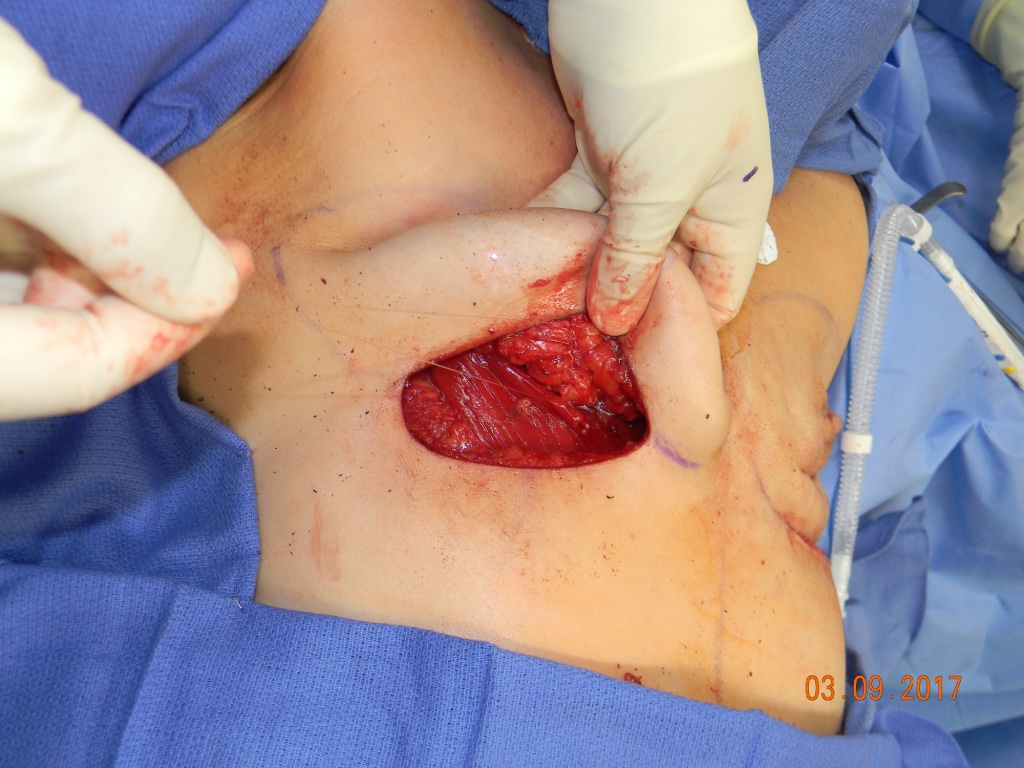 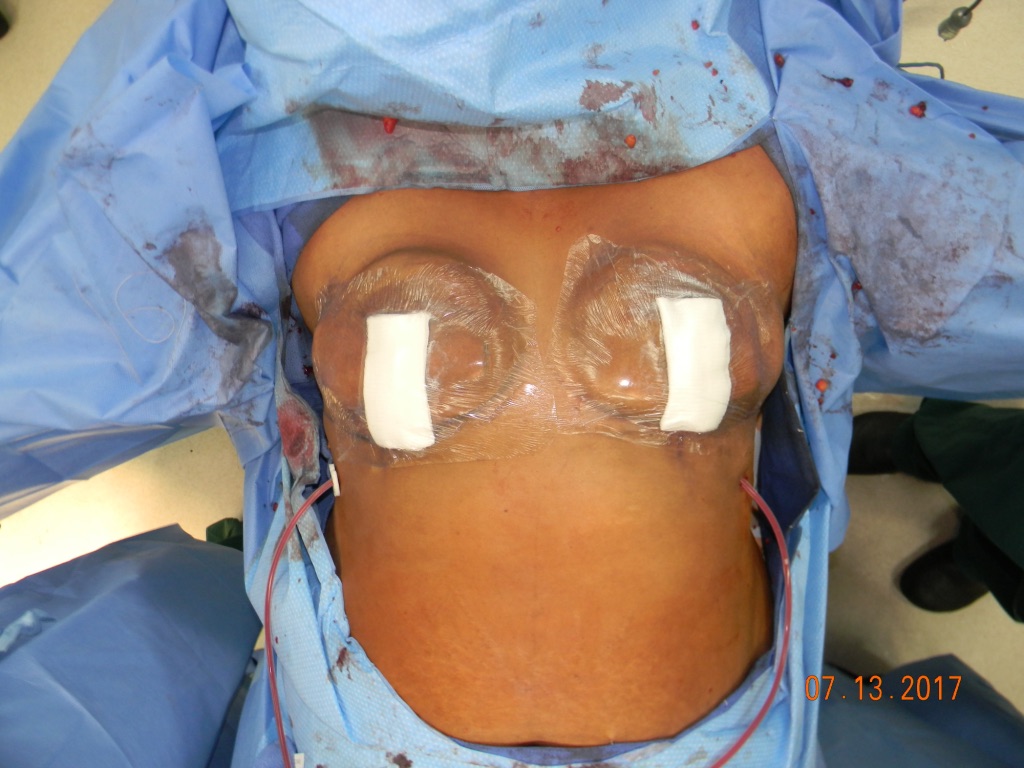 Nipple Centralization Technique
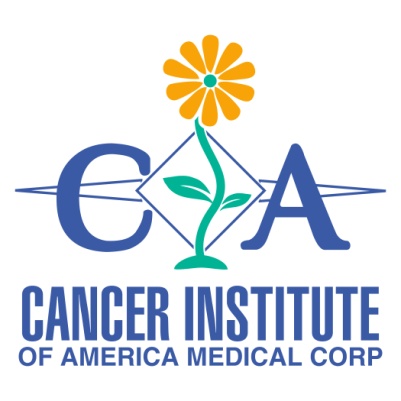 Intraoperatively
Position the NAC at the Center or Upper Half of the reconstructed breast volume
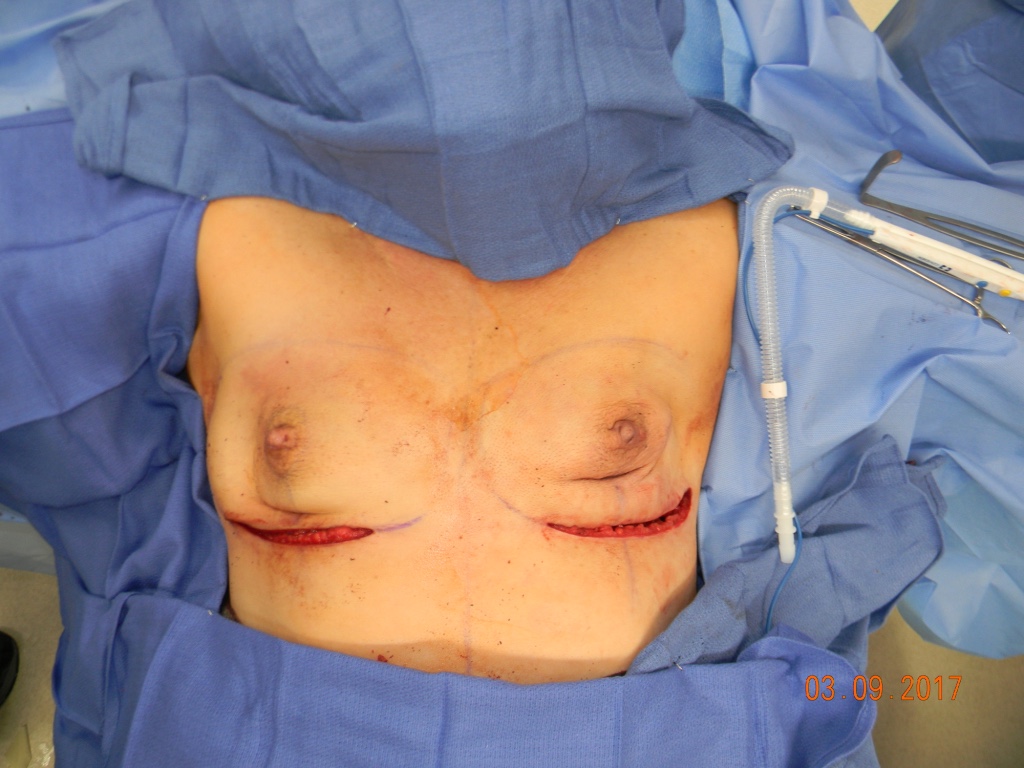 Nipple Sparing Mastectomy With Delayed Tissue Expander Reconstruction
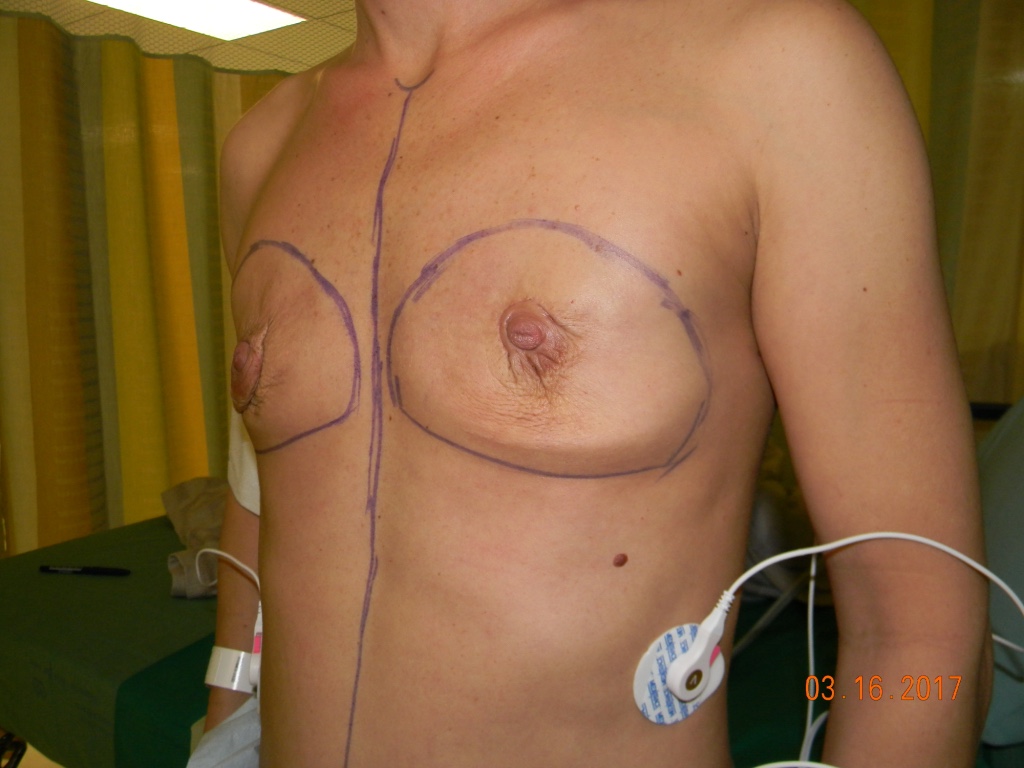 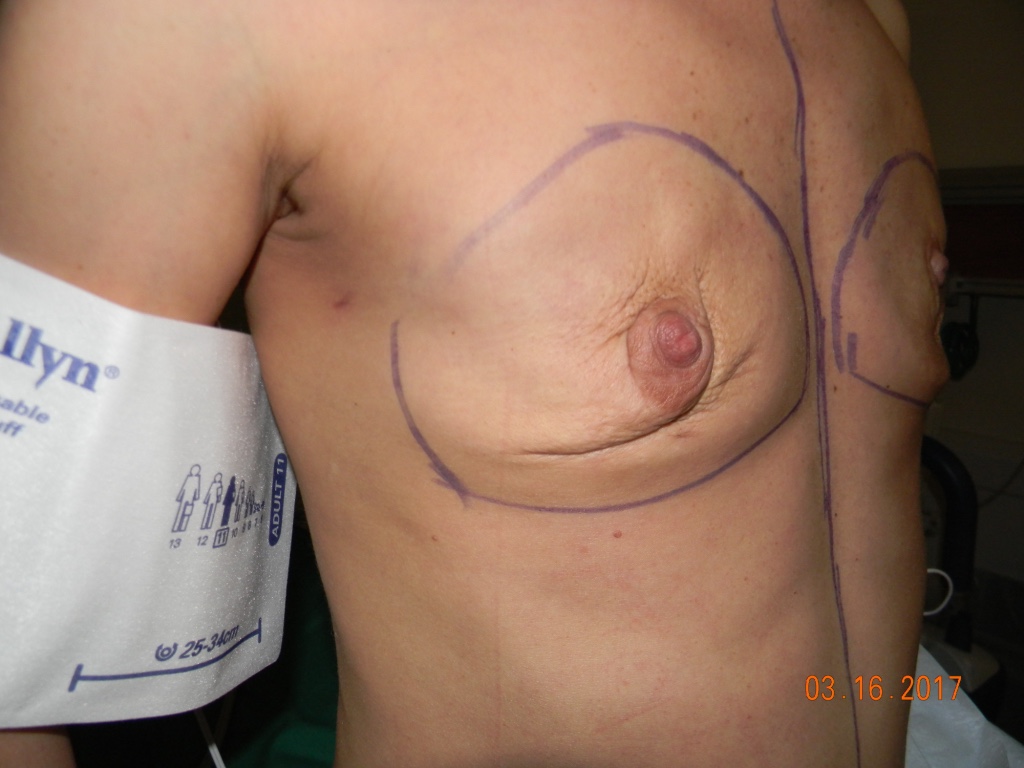 Nipple Sparing Mastectomy With Delayed Tissue Expander Reconstruction
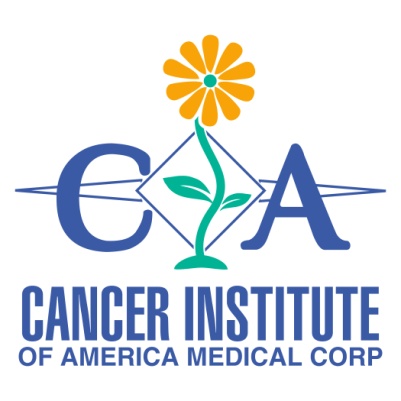 Prepectoral Reconstruction Direct To Implant
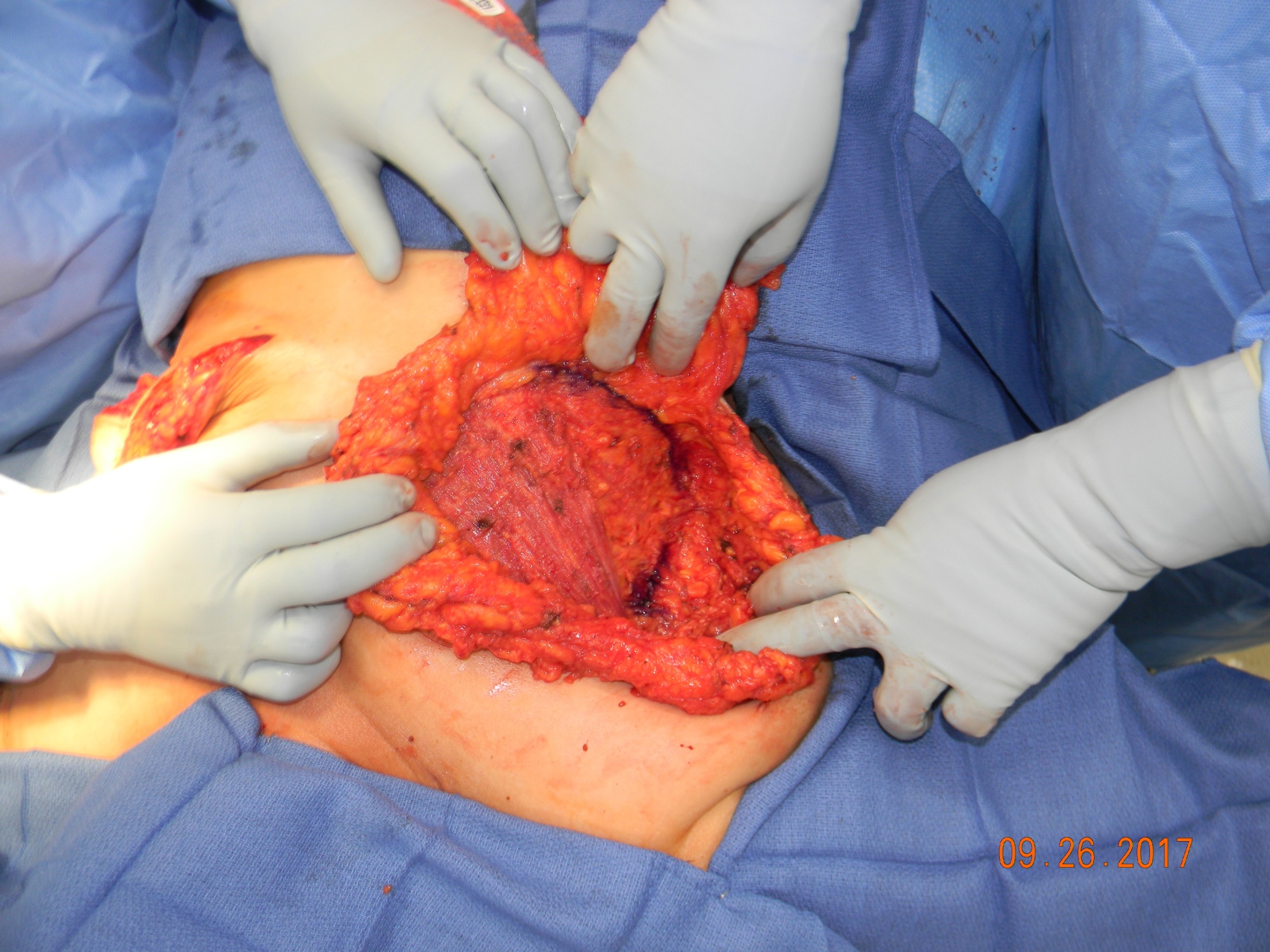 First Implant Selection
Breast Specimen Weight
Chest Width
Patient Desired Reconstruction Volume
Transpose Implant Base To Chest wall
Lateral Border Of The Sternum
IMF
Prepectoral Reconstruction Direct To Implant
Sew ADM To Cover The Implant
Ensure 2 Cm Fold At IMF
Adhere To CW and Mastectomy Flap
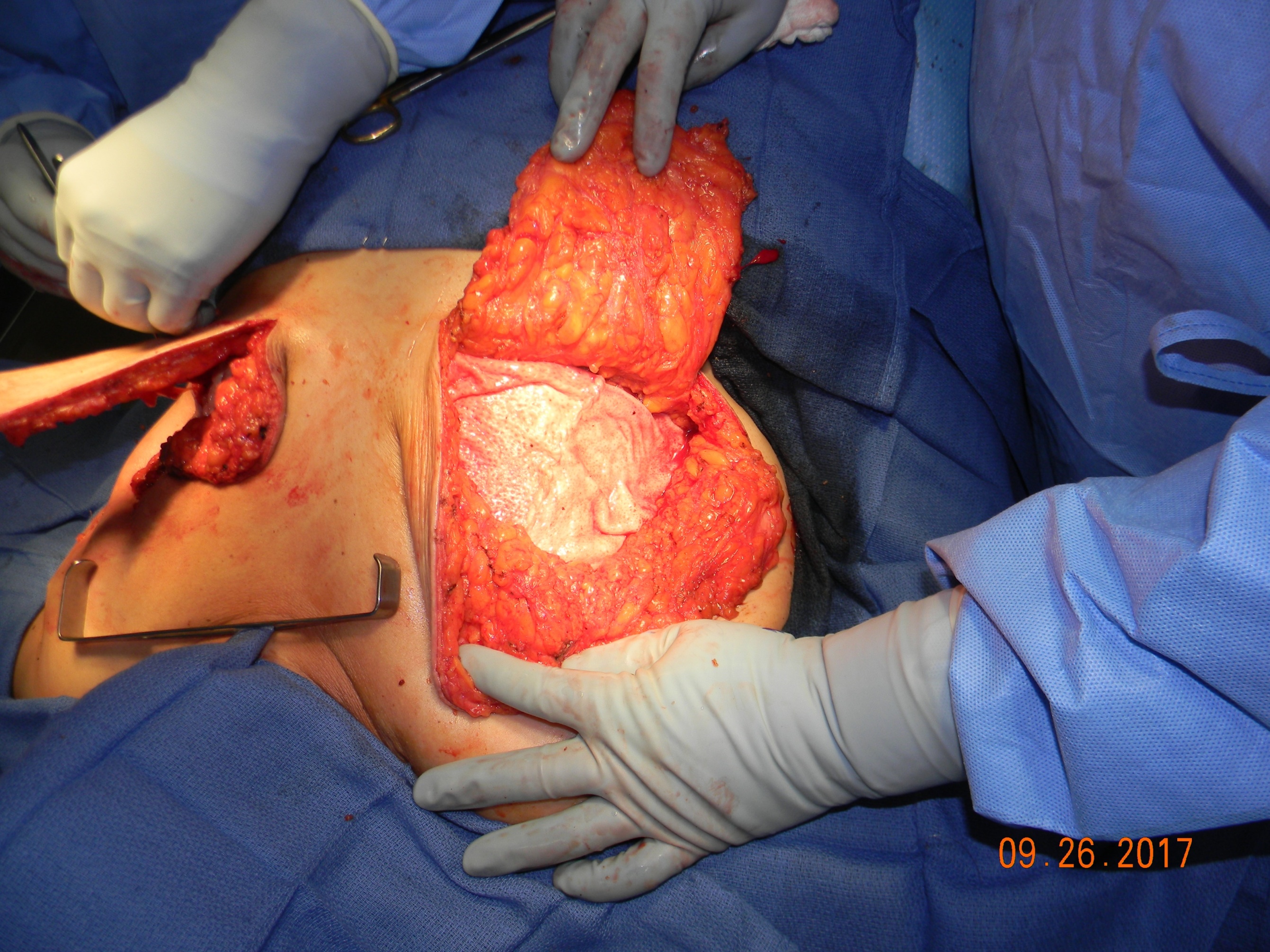 Prepectoral Reconstruction Direct To Implant
Cover Skin To Avoid Contact With The Implant
Place The Implant Between ADM And Pec Major
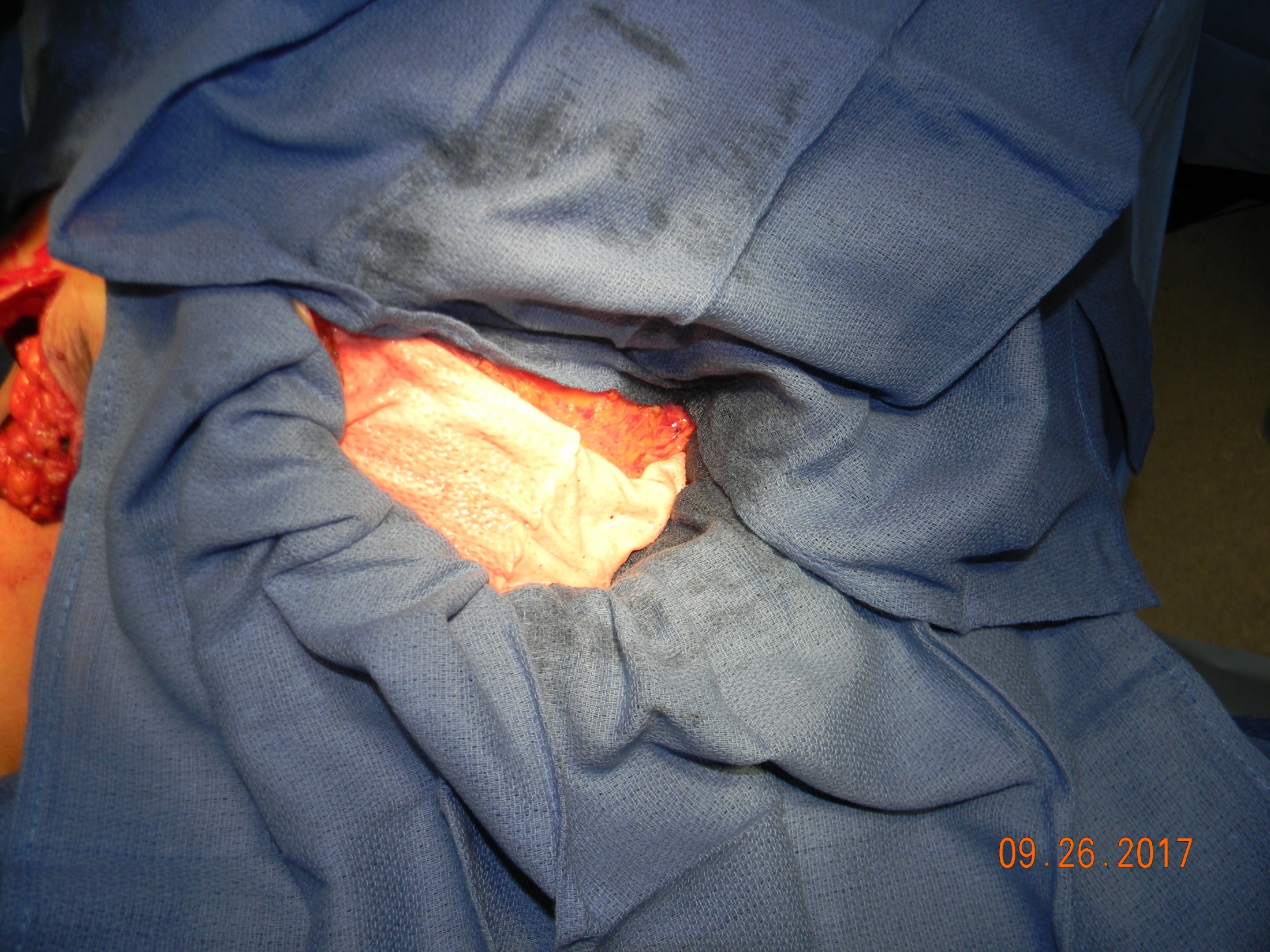 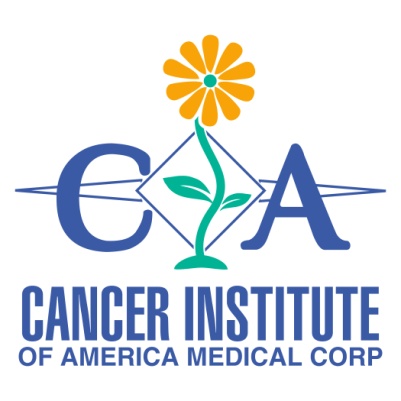 Prepectoral Reconstruction Direct To Implant
Close Over Drains
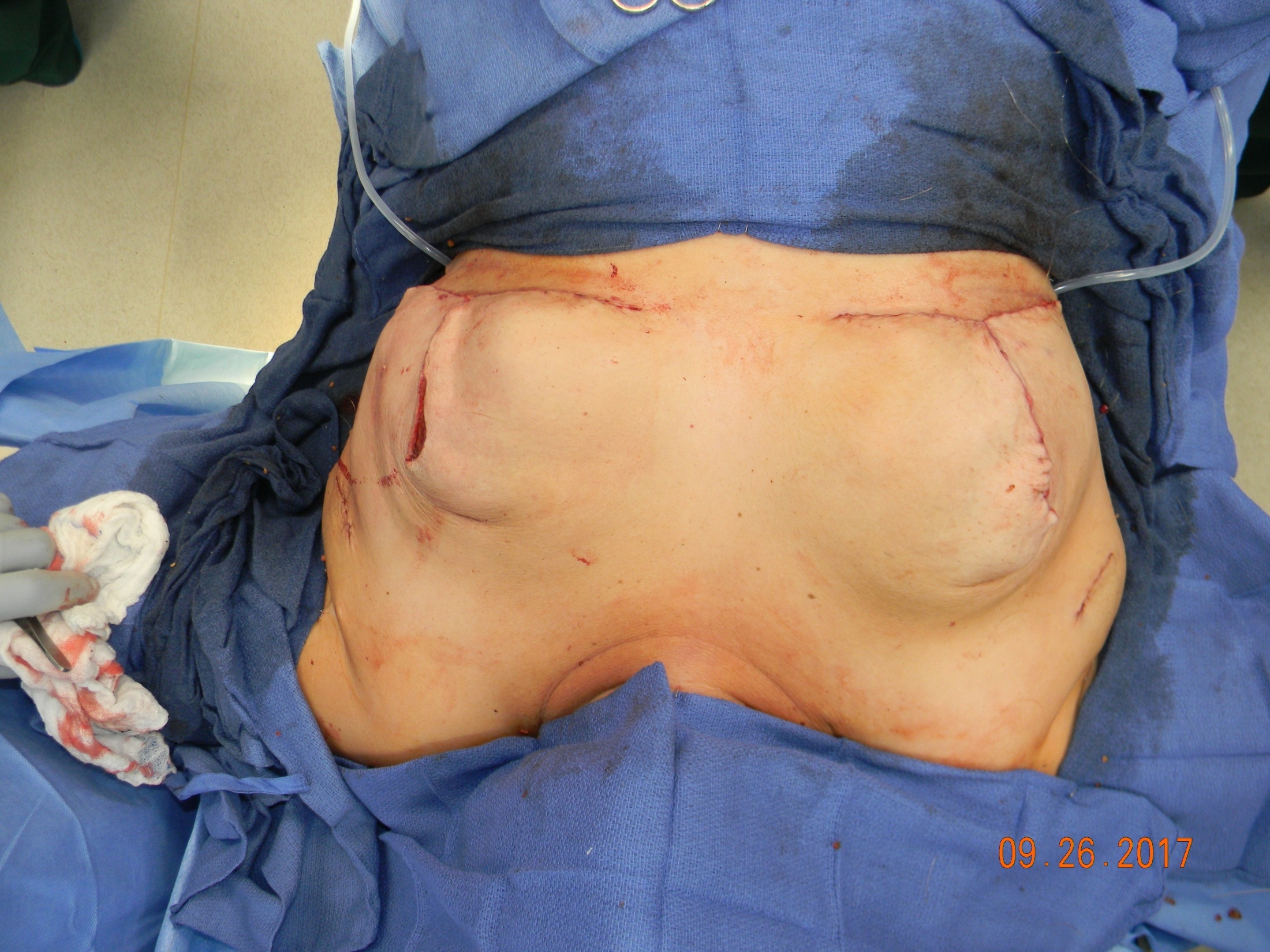 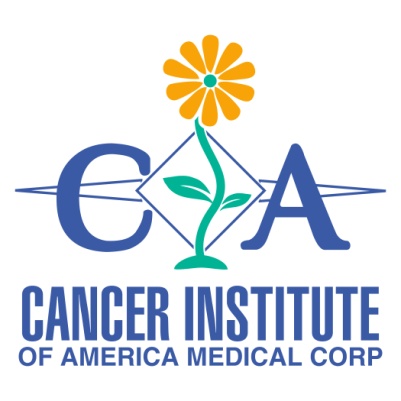 A systematic review of complications associated with direct implants vs. tissue expanders following Wise pattern skin-sparing mastectomy.JPRA Corban J et al
561 direct-to-implant or two-step breast reconstruction procedures
Direct-to-implant reconstruction appears to be associated with an increased rate of overall complications and skin flap necrosis (30% vs 20.3%)
Skin flap necrosis (9.70%, 4.69%), delayed wound healing (2.77%, 0.78%), infection (2.54%, 3.91%), seroma (1.15%, 4.68%), and hematoma (0.92%, 0.78%) 
Placement of a de-epithelialized dermal flap may help limit delays in wound healing and infection
Needle-Free CO2 Tissue Expander
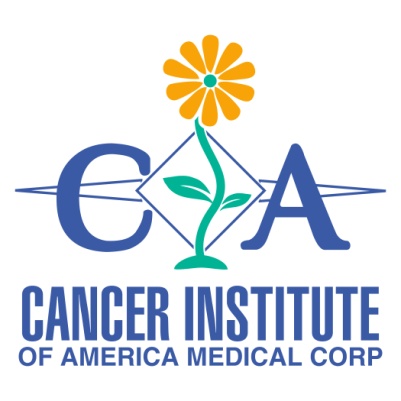 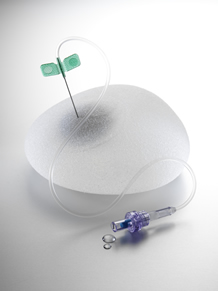 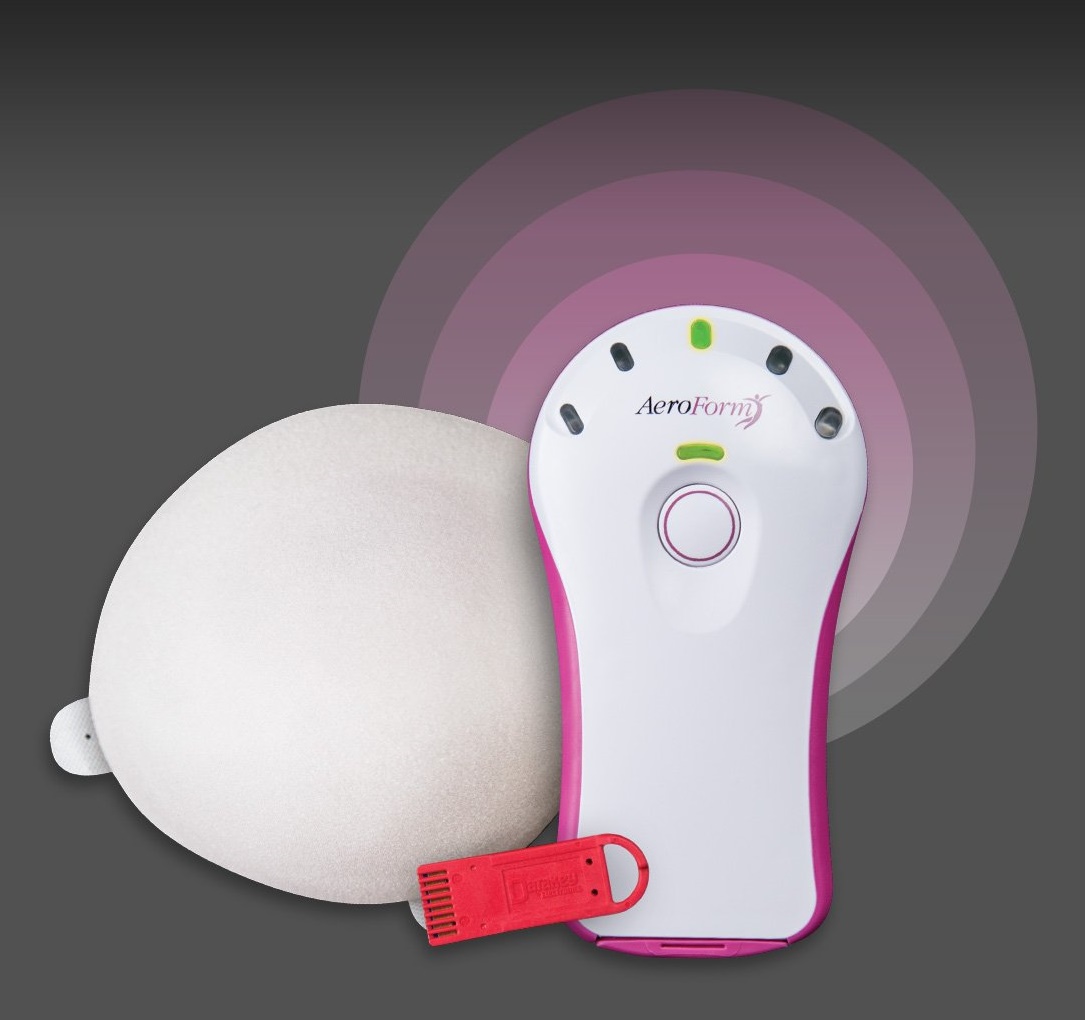 Carbon-dioxide-based Tissue Expander
AeroForm® - the first and only needle-free tissue expander system

Features
Internal component contains compressed CO2 gas 
Wireless, remote controlled gas release (Dosage Controller)
Physician or patient needle-free expansion
Form stable, anatomical shape
Focused lower pole projection
Light weight at full volume
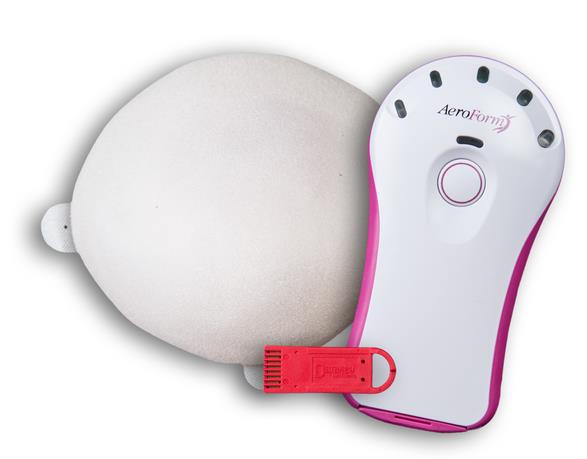 COL-0051 Rev. A
How AeroForm Works
Magnetically-Activated Microvalve Technology

Dosage Controller syncs with the Expander via RF

Powers the proprietary Microvalve system inside Expander

Activates release of 10cc of CO2
Patient lockout for 3 hrs
Maximum of 3 doses per 24-hour period

No on-board electrical power in Expander
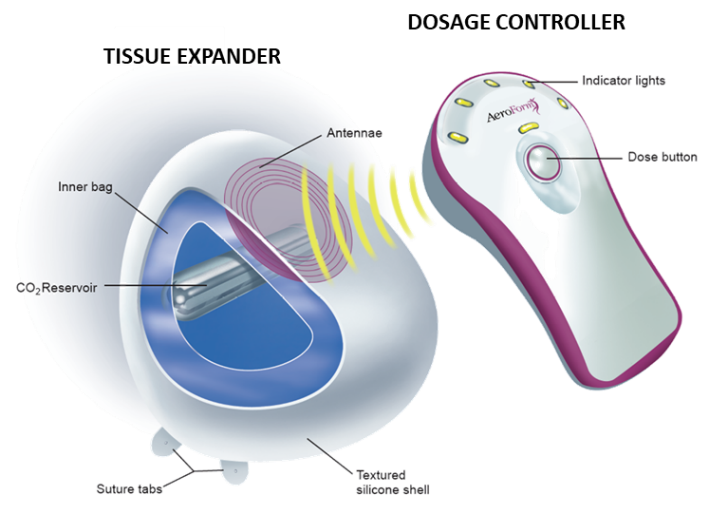 Clinical Data Summary
Connell AF. Patient-Activated Controlled Expansion for Breast Reconstruction with Controlled Carbon Dioxide Inflation: A Feasibility Study. Plast Reconstr Surg. 2011; 128 (4): 848-852.
 
Connell TF, Patient-Activated Controlled Expansion for Breast Reconstruction Using Controlled Carbon Dioxide Inflation: Confirmation of a Feasibility Study. Plast Reconstr Surg. 2014; 134(4): 503e-511e.

Connell, TF. Results from the ASPIRE study for breast reconstruction utilizing the AeroForm™ patient controlled carbon dioxide-inflated tissue expanders. Journal of Plastic, Reconstructive and Aesthetic Surgery (JPRAS) 2015 (1-7); http: //dx.doi.org/10.1016/j.bjps.2015.05.001. 

Ascherman JA, et al. Carbon Dioxide-Based versus Saline Tissue Expansion for Breast Reconstruction; Results of the XPAND Prospective, Randomized Clinical Trial. Plast Reconstr Surg. 2016: Dec; 138 (6): 1161-1170.
[Speaker Notes: Note: low satisfaction rates in XPAND due primarily to permeation in v 2.0 and 2.5 TEs
XPAND II utilized v 2.5]
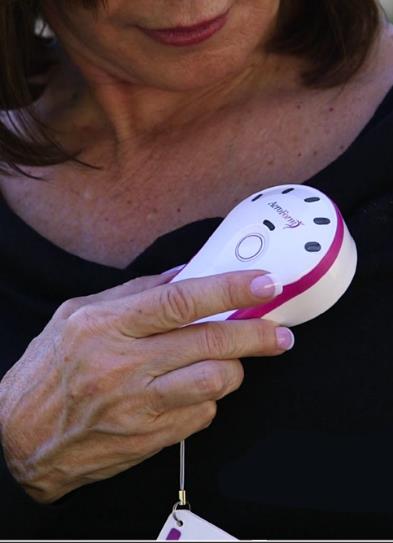 Patient Benefits
Flexible – Physician and patient can determine dosing regimen 

Convenient - Patient can dose wherever and whenever she chooses 

Comfortable - Needle free, expand gradually based on comfort with small 10 cc doses

Rapid – reduces expansion time from months to weeks1 which may allow for implant exchange ahead of radiation
1 Ascherman, J., et al. CO2-based vs. Saline Tissue Expansion for Breast Reconstruction: Results of the XPAND Prospective, Randomized Clinical Trial. Plastic and Reconstructive Surgery.  Dec 2016 – Vol 138, No 6.
Saline Filled Tissue Expanders
Saline Filled Tissue Expanders:
Have Wide Variety Of TE And Similar Implant:
Low profile TE 		=> 	Low profile Implant
Moderate profile TE 	=> 	Moderate profile Implant
High profile TE 		=> 	High profile Implant


Allows Overexpansion

Volume Of The Parts Is Minimal => Does Not Require Extra Skin For Placement
Saline Expander Limitations:
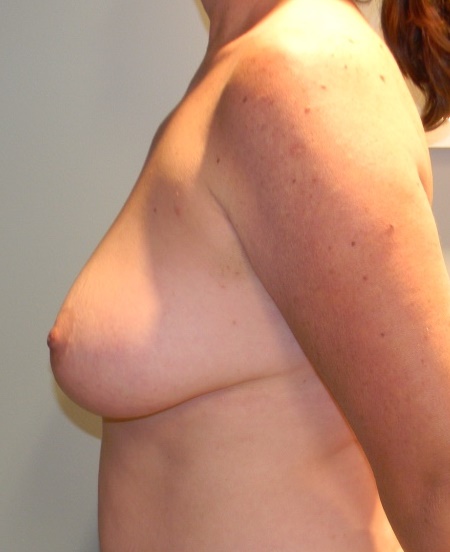 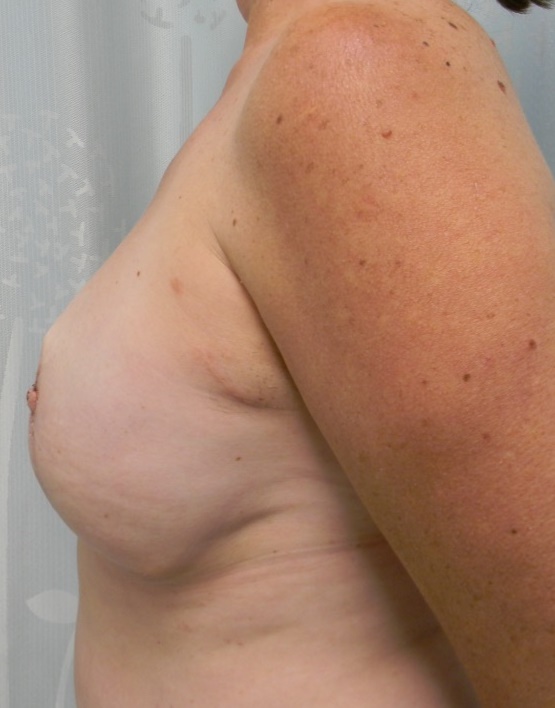 Aesthetically: Lack of Projection
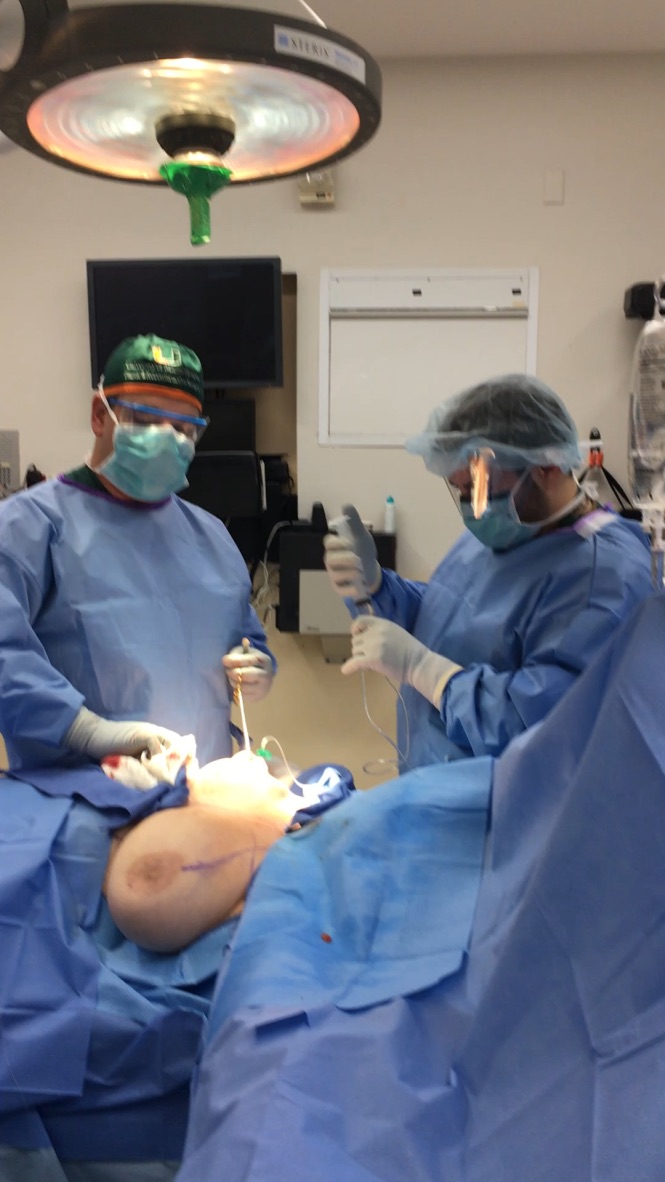 Saline Expander Limitations
Labor Intensive During Surgery:
Deflation of expanders
Reinflation to desired volume
Need for additional set up
Adds 15 to 20 minutes of surgery per side

Labor in clinic:
Postop visits for expansion takes approximately 30 minutes
Facility cost $209

Requires multiple postop visits:
Average 5 to 10 expansions
Needle-Free CO2 Tissue Expander
Disruptive Technology
Limitations:
Minimal set up required in OR

Postop visits limited to wound check and expansion progress

Patient Comfort

Reduced expansion interval

Improves aesthetic result by improved projection
Component volume requires extra skin for placement

Rigidity

Does not allow over expansion

Limited volume range
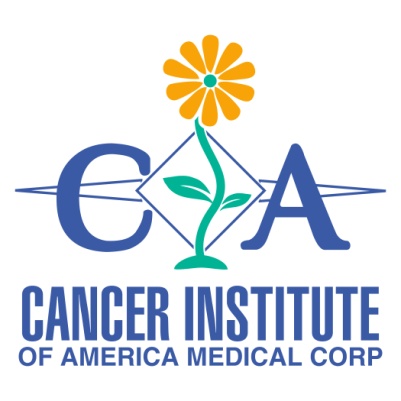 Improved Projection
Saline Expanders
AeroForm
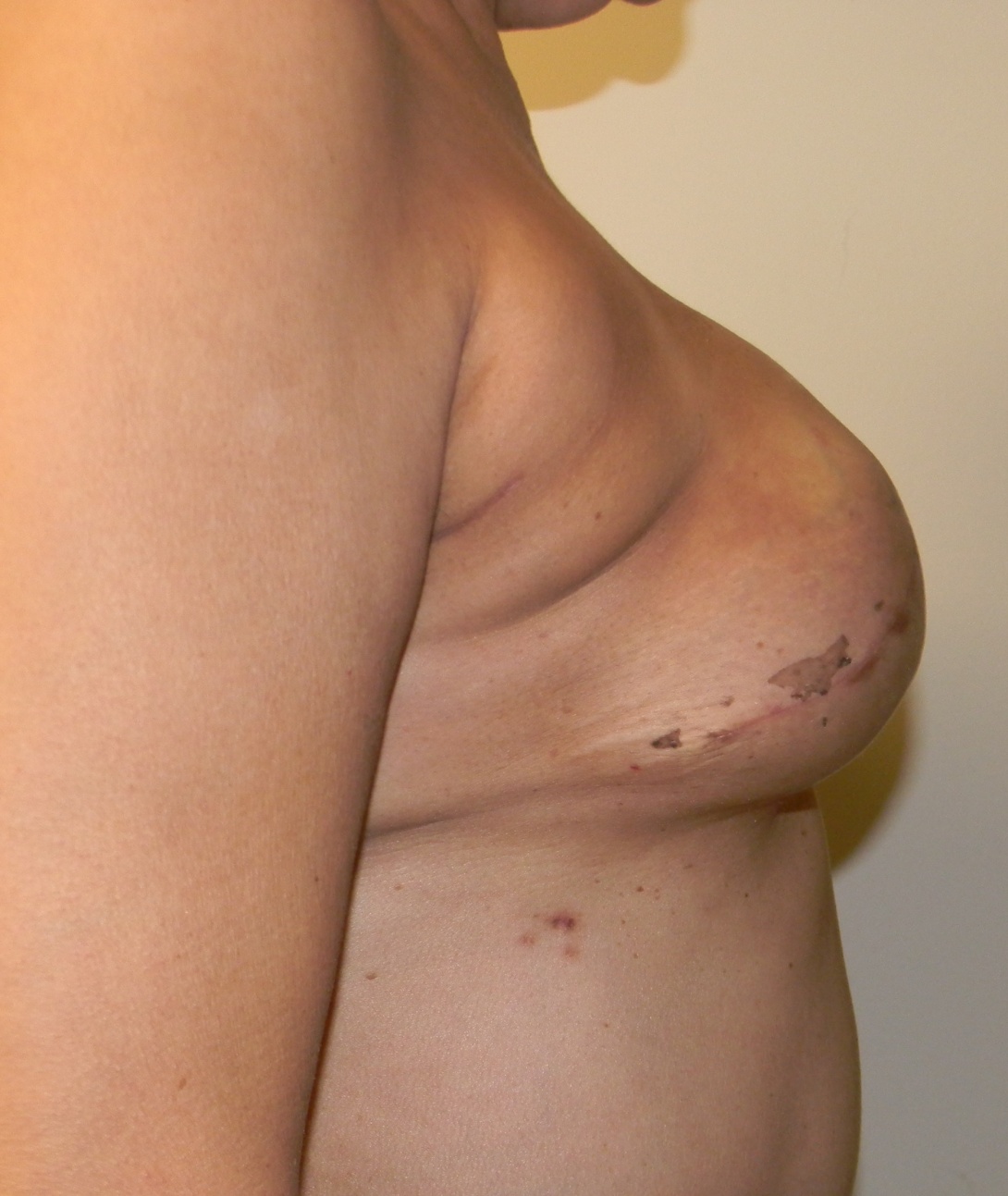 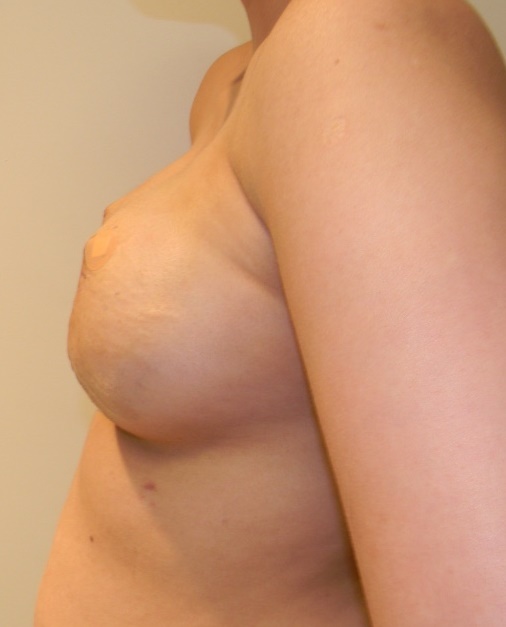 Improved Projection
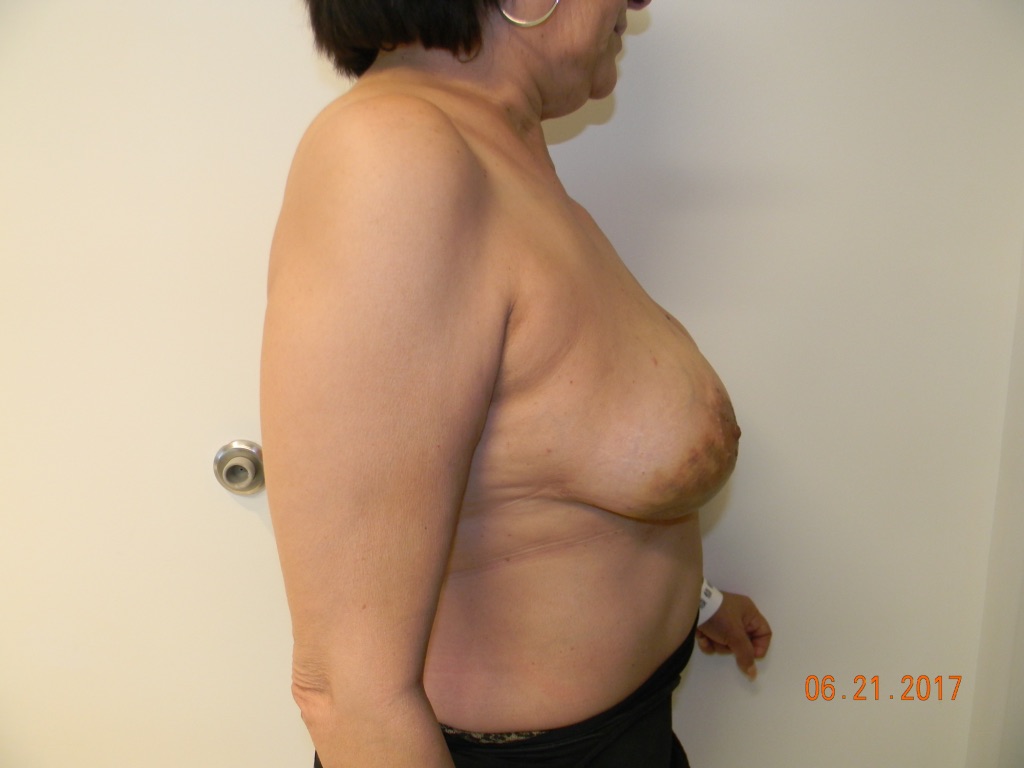 TE => Implant Exchange Planning
During initial reconstruction: select TE based on breast width

Instruct the patient to expand to desired volume

Select implants volume is easy => predictable based on expansion volume

Select implant projection based on patient desired breast shape
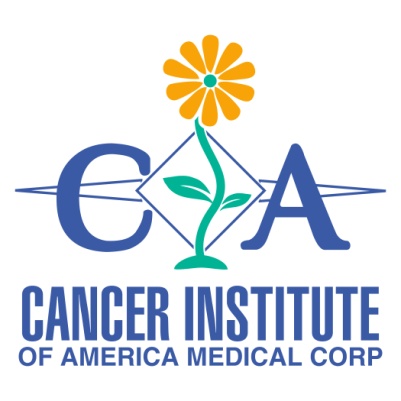 TE					Silicone Implant
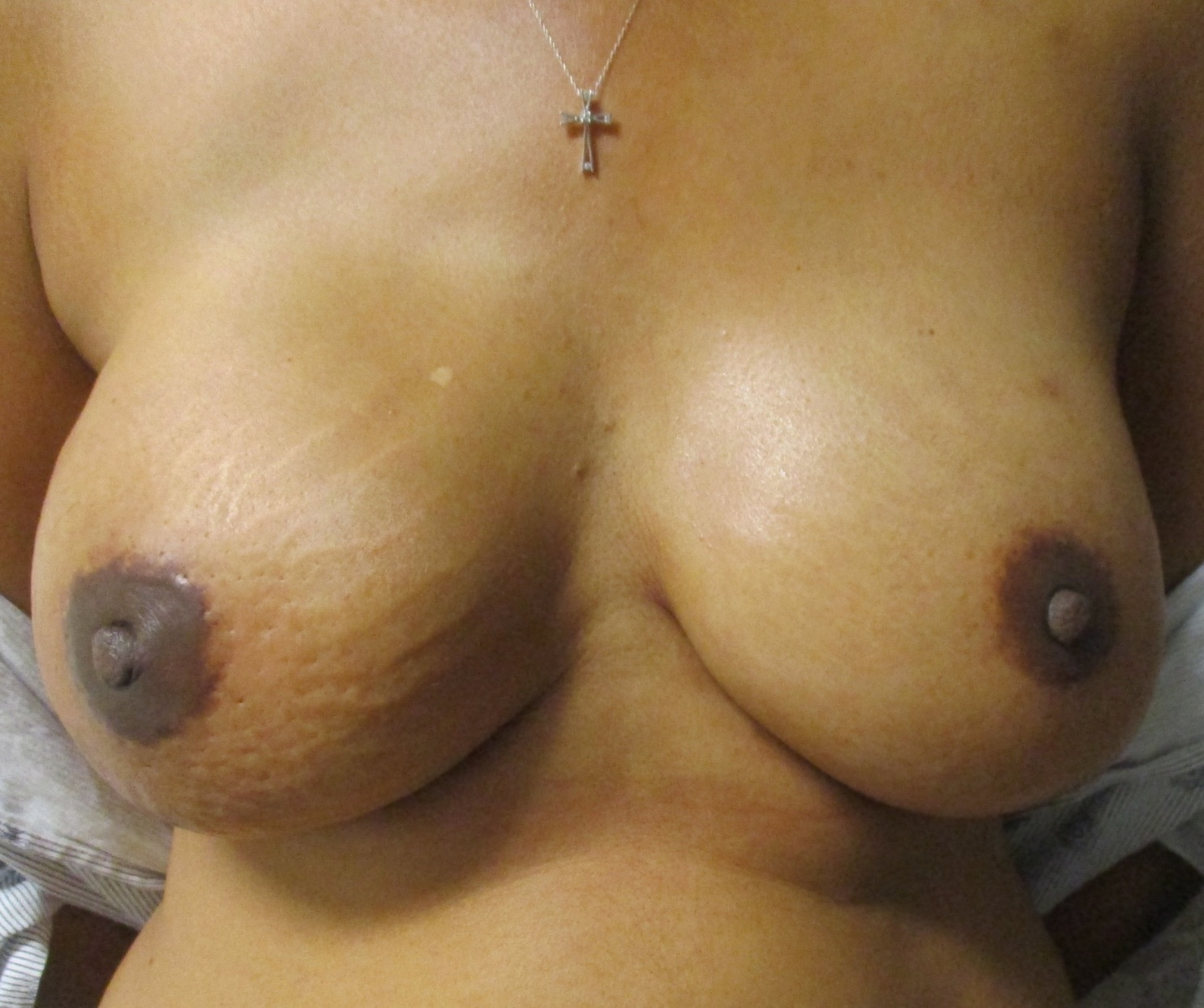 My Experience
August to December 2017:
35 Pts, 25 Bilateral, 10 Unilateral: Total of 60 Breast Reconstructions

Average Age 50.8 ± 12.4 Years, BMI 26.2 ± 5.3.

Indications:
83% Immediate Breast Reconstruction After Breast Cancer
12% Immediate Breast Reconstruction After Prophylactic Mastectomy
3%  Delayed Breast Reconstruction
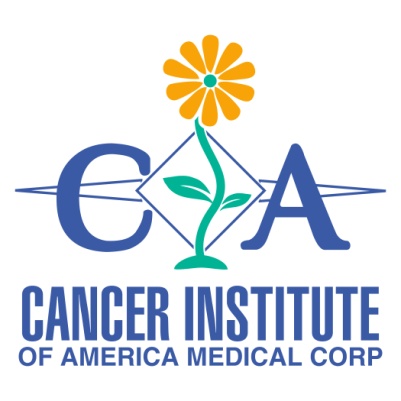 My Experience - Complications
Mastectomy flap necrosis – 20% (7/35)
Including 2 subjects who had previous radiation to the chest wall
5 of which resumed expansions after debridement and completed reconstruction
2 required the tissue expander removal (2/35 or 5.7%)

Large Volume Seroma 8.5% (3/35)
All 3 healed well, no drainage required

No infections
Prepectoral Breast Reconstruction: A Safe Alternative to Submuscular Prosthetic Reconstruction following Nipple-Sparing MastectomyPRS: Sbitany et al 2017
My Practice
Before AeroForm
After AeroForm
Clinic:
15 to 20 pts per day
8 to 10 hours of clinic
6 to 7 expansions per day


OR
45 min to 1 h per breast reconstruction
Clinic:
22 to 30 pts per day
6 to 7 hours of clinic
No more expansions
Now able to add 1 to 3 cases after clinic

OR
30 min per breast reconstruction
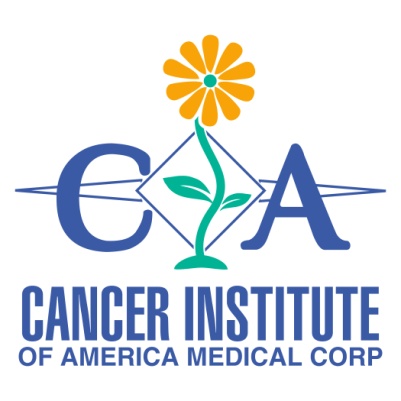 Preop					  Postop
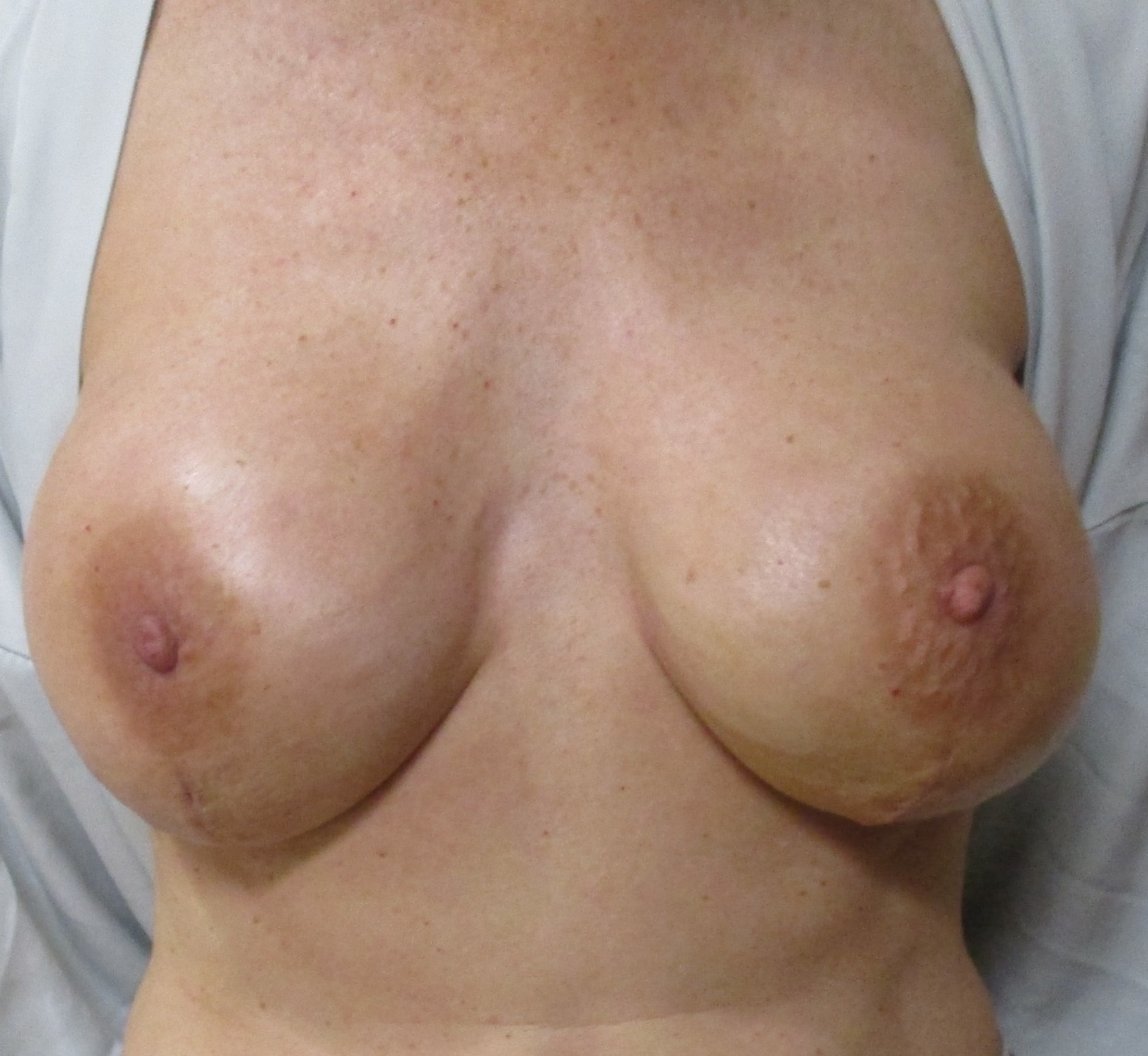 Breast Reconstruction After Needle-Free, CO2 Tissue Expansion
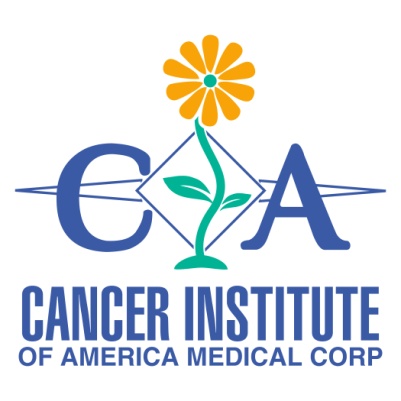 Conclusions
New Advances In Technique
Improved Aesthetic Result
Reduced Surgical Time
Reduced Patient Discomfort

New Technology
Improved Patient Comfort
Reduced The Number Of Office Visits
Safer ? - Avoids Repeated Needle Sticks During Expansion
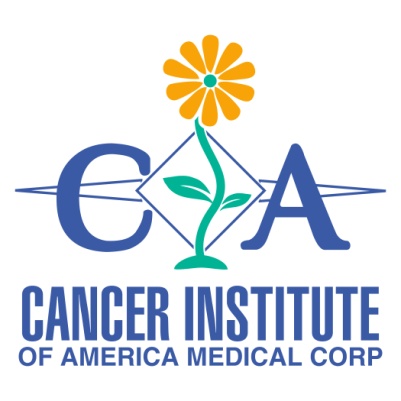 Thank You!
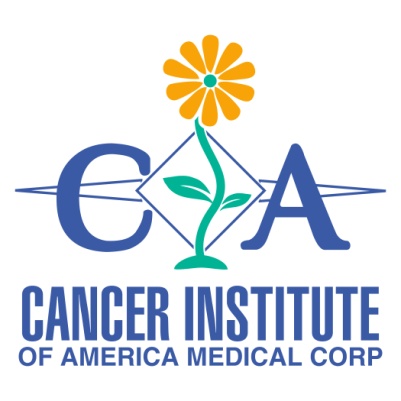